Progression in
Physical Education
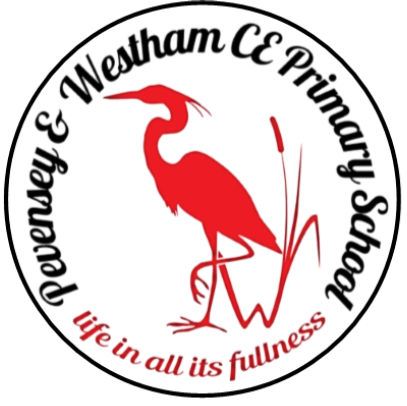 Early Years – Laying the Foundations for P.E
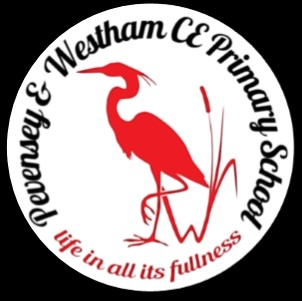 The following activities will provide opportunities to develop the required knowledge I need; 

Term 1 – Gross Motor Skills 
Expressing ourselves through repetitive skills and actions

Term 2 - Games activities 
Linking skills and actions in ways relevant to various activities 

Term 3 - Gymnastics 
Repeating simple sequences and movement patterns. Transferring weight from different body parts

Term 4 - Dance
Expressing feelings and emotions 

Term 5 - Athletics 
Understands the bodies reactions to exercise 

Term 6 - Games activities 
Throwing with control, accuracy and receiving a ball with one/both hands.
Throughout the reception year at PAWS I will be building on the foundations in P.E that will allow me to…

Develop the overall body strength, co-ordination, balance and agility needed to engage successfully with future physical education.
Use my core muscle strength to achieve a good posture.
Confidently and safely use a range of large and small apparatus indoors and outside, on my own and in a group. 
Combine different movements with ease and fluency.
Develop and refine a range of ball skills including: throwing, catching, kicking, passing, batting, and aiming. 
Develop confidence, competence, precision and accuracy when engaging in activities that involve a ball.
Negotiate space and obstacles safely, with consideration for myself and others.
Revise and refine a range of fundamental movement skills e.g. rolling, crawling, walking, jumping, running, hopping, skipping and climbing.  
Use a more fluent style of moving, developing control and grace.
I will gain relevant experiences of art through the continuous and enhanced provision within the following areas; 

Role play, climbing areas in both playground and woodland areas, bikes and scooters, funky fingers, stage and performance areas, literacy and computing areas.
By the end of the reception year, I will have gained a good level of development in the following areas, which will sufficiently prepare me for the Year 1 P.E curriculum at PAWS. 

ELG: Gross motor skills
ELG: Fine motor skills
ELG: Self-regulation
ELG: Managing self
ELG: Building relationships
Early Years – Laying the Foundations for P.E
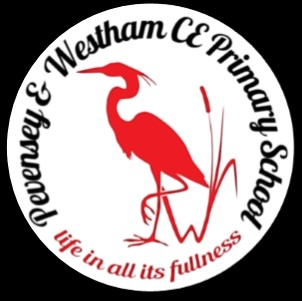 I will widen my art vocabulary as I become exposed to and encouraged to use the following words;

Tuck, straddle
Star
Shape
Curl
Roll
Position
Balance, jump 
Travelling - slither, gallop, shuffle, roll, crawl
Actions - lead, follow copy
Co-operation - share, wait, before, after.
Direction – forwards, backwards
Body actions e.g. stretching, curling, reaching, twisting, turning
Movement - strong, gentle, heavy, floppy
Space - between, through, above
Walking, running
Fast, slow
Catching, throwing, kicking, patting, pushing
Rolling, bounce
Space
Control
Co-ordination
These home learning links will help my parents and care givers support my learning at home: 

https://www.twinkl.co.uk/resources/twinkl-partnerships/pe-with-joe

https://www.youtube.com/channel/UCZYYCR8YjZlb5S3DMZW3u7g

https://www.bbc.co.uk/bitesize

https://app.realpe.co.uk/home/themes/clown?v=1

https://cosmickids.com/

https://www.nhs.uk/10-minute-shake-up/shake-ups

https://www.bbc.co.uk/programmes/b006mvsc
These core texts will stimulate discussion and help me to make links within my understanding; 

Wheely Girl
what happened to you?
I really want to win
Lucas at the Paralympics
Ready Steady Mo
The frog Olympics
Spotlight on SEND – Inclusive and Adaptive teaching

Pupils with SEND are supported across the curriculum through Quality First Teaching informed by Inclusive and Adaptive teaching practices.  This is part of our universal offer.  

Subject specific inclusive and adaptive strategies can be found here.
Here are some examples of the work that we have created so far!; 

Hyperlink to P.E evidence folder.
Basketball
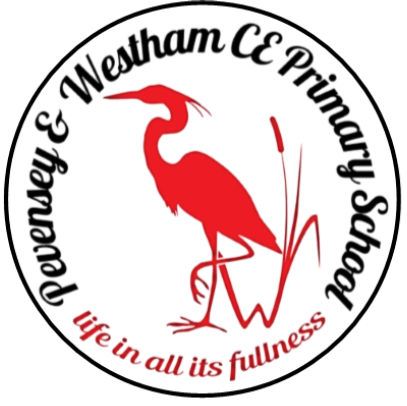 Year 1 - Basketball
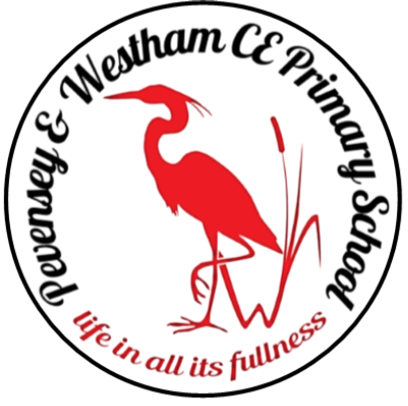 PE
Knowledge and Skills
Throwing and Catching
Throw with a chest pass
Catch and bounce a ball. 
Develop accurate throwing and consistent catching. 
Throw a ball at a target with increasing accuracy
Travelling with the ball
Travel with a ball in different ways.
Travel with a ball in different directions (side to side, forwards and backwards) with control and fluency.
Using Space
Use different ways of travelling in different directions or pathways.
Run at different speeds. 
Begin to use space in a game.
Attacking and Defending
Begin to use the terms attacking and defending. Use simple defensive skills such as marking a player or defending a space.
Use simple attacking skills such as dodging to get past a defender.
Tactics and rules
Follow simple rules to play games, including team games. Use simple attacking skills such as dodging to get past a defender.
Use simple defensive skills such as marking a player or defending a space.
Competing
Perform using a range of actions and body parts with some coordination.
Begin to perform learnt skills with some control.
Engage in competitive activities and team games.
Year 1 PE End Points
Pupils making a good level of progress will be able to:
Consistently catch and throw a ball accurately
Perform chest pass
Change direction when travelling
Show an awareness of others in a game
Follow simple rules in a team game
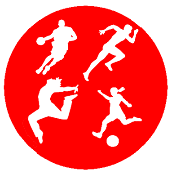 Evaluating
Watch and describe performances.
Begin to say how they could improve
Building on EYFS
Combine different movements with ease and fluency.
Develop and refine a range of ball skills including: throwing, catching, kicking, passing, batting, and aiming. 
Develop confidence, competence, precision and accuracy when engaging in activities that involve a ball.
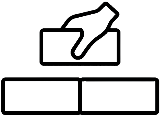 Health and Fitness:
Describe how the body feels before and after exercise.
Carry and place equipment safely.
Spotlight on SEND – Inclusive and Adaptive teaching
Pupils with SEND are supported across the curriculum through Quality First Teaching informed by Inclusive and Adaptive teaching practices.  This is part of our universal offer.  

Subject specific inclusive and adaptive strategies can be found here.
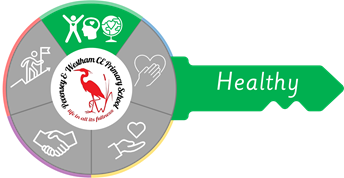 Year 2 - Basketball
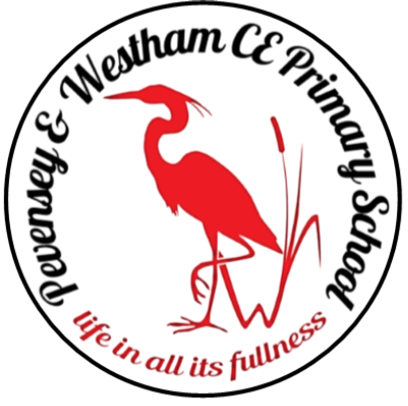 PE
Knowledge and Skills
Throwing and Catching
Throw a chest pass with effective technique
Throw, catch and bounce a ball with a partner with increasing accuracy and consistency. 
Use throwing and catching skills in a game.
Shoot a ball into basketball 
Travelling with the ball
Bounce a ball whilst moving.
Travel with a ball in different speeds
Use dribbling skills in a game.
Using Space
Use different ways of travelling at different speeds and following different pathways, directions or courses. 
Begin to choose and use the best space in a game.
Attacking and Defending
Use and understand the terms attacking and defending
Tactics and rules
Understand the importance of rules in games.
Use at least one technique to attack or defend to play a game successfully.
Competing
Perform sequences of their own composition with coordination.
Perform learnt skills with increasing control.
Year 2 PE End Points
Pupils making a good level of progress will be able to:
Apply running, jumping, throwing and catching skills to a team game
Show balance, agility and coordination in activities.
Be an active participant in team games
Demonstrate simple tactics for attacking and defending
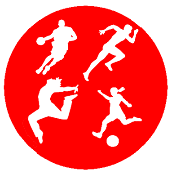 Building on Year 1
Consistently catch and throw a ball accurately
Perform chest pass
Change direction when travelling
Show an awareness of others in a game
Follow simple rules in a team game
Evaluating
Watch and describe performances, and use what they see to improve their own performance.
Talk about the differences between their work and that of others.
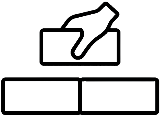 Spotlight on SEND – Inclusive and Adaptive teaching
Pupils with SEND are supported across the curriculum through Quality First Teaching informed by Inclusive and Adaptive teaching practices.  This is part of our universal offer.  

Subject specific inclusive and adaptive strategies can be found here.
Health and Fitness:
Recognise and describe how the body feels during and after different physical activities.
Explain what they need to stay healthy.
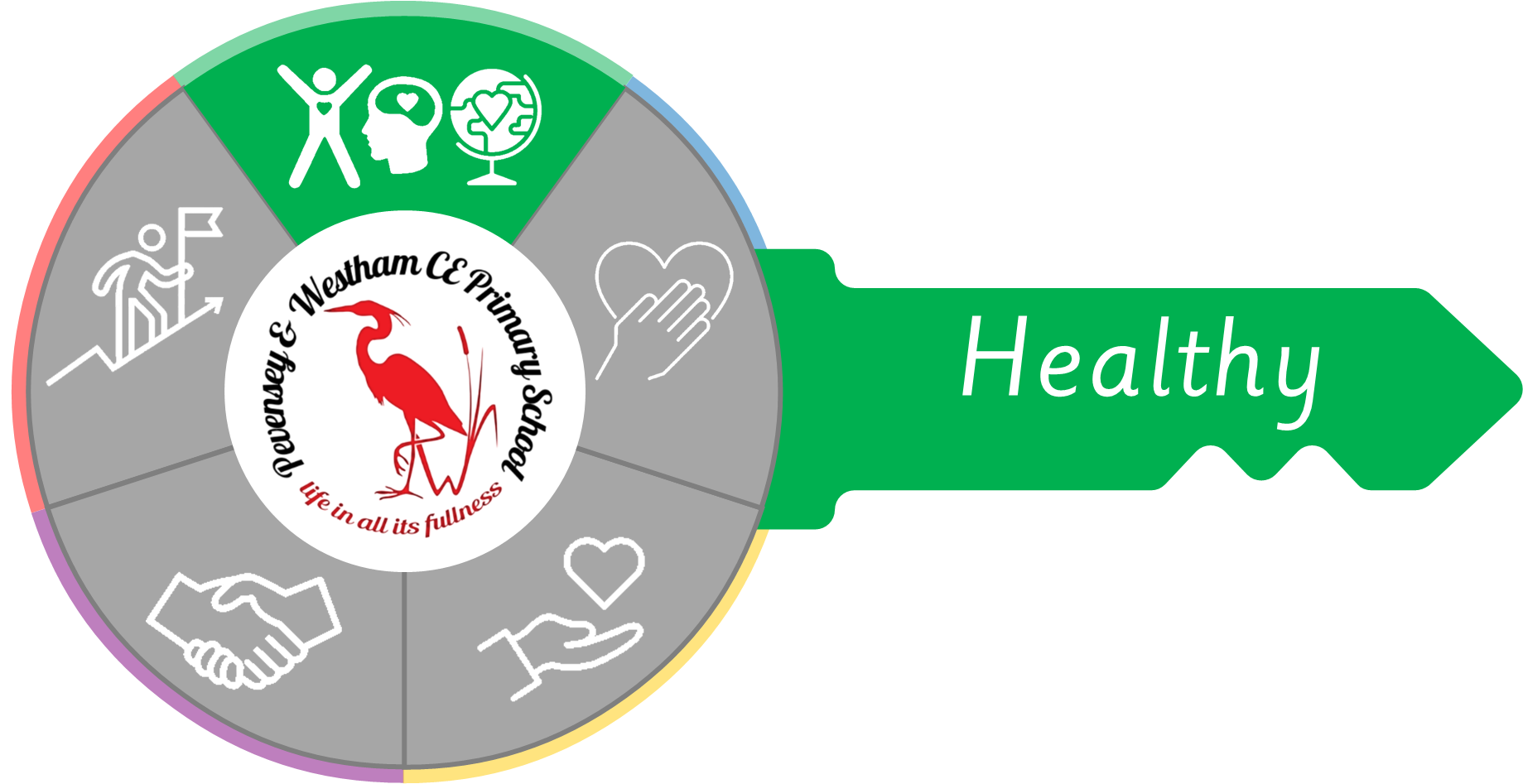 Year 3 - Basketball
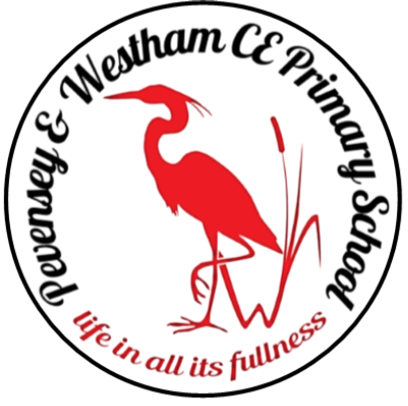 PE
Knowledge and Skills
Throwing and Catching
Throw and catch with greater control and accuracy.
Throw with a two-handed bounce pass
Perform a range of catching and gathering skills with control.
Throw a ball in different ways (e.g., high, low, fast or slow).
Shoot a ball using a two-handed set shot
Travelling with the ball
Move with the ball in a variety of ways with some control.
Use two different ways of moving with a ball in a game.
Possession
Know how to keep and win back possession of the ball in a team game.
Using Space
Find a useful space and get into it to support teammates
Attacking and Defending
Use simple attacking and defending skills in a game.
Tactics and rules
Apply and follow rules fairly.
Understand and begin to apply the basic principles of invasion games.
Competing
Develop the quality of the actions in their performances.
Perform learnt skills and techniques with control and confidence.
Compete against others in a controlled manner
Year 3 PE End Points
Pupils making a good level of progress will be able to:
Throw and catch with greater control and accuracy.
Apply specific throws and passes in games.
Demonstrate simple tactics in a game.
Transition from attack to defence in a team game.
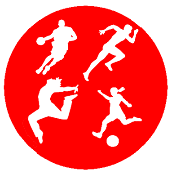 Evaluating
Watch, describe and evaluate the effectiveness of a performance. 
Describe how their performance has improved over time.
Building on Year 2
Apply running, jumping, throwing and catching skills to a team game
Show balance, agility and coordination in activities.
Be an active participant in team games
Demonstrate simple tactics for attacking and defending
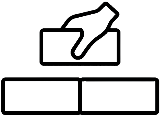 Spotlight on SEND – Inclusive and Adaptive teaching
Pupils with SEND are supported across the curriculum through Quality First Teaching informed by Inclusive and Adaptive teaching practices.  This is part of our universal offer.  

Subject specific inclusive and adaptive strategies can be found here.
Health and Fitness:
Recognise and describe the effects of exercise on the body.
Know the importance of strength and flexibility for physical activity.
Explain why it is important to warm up and cool-down.
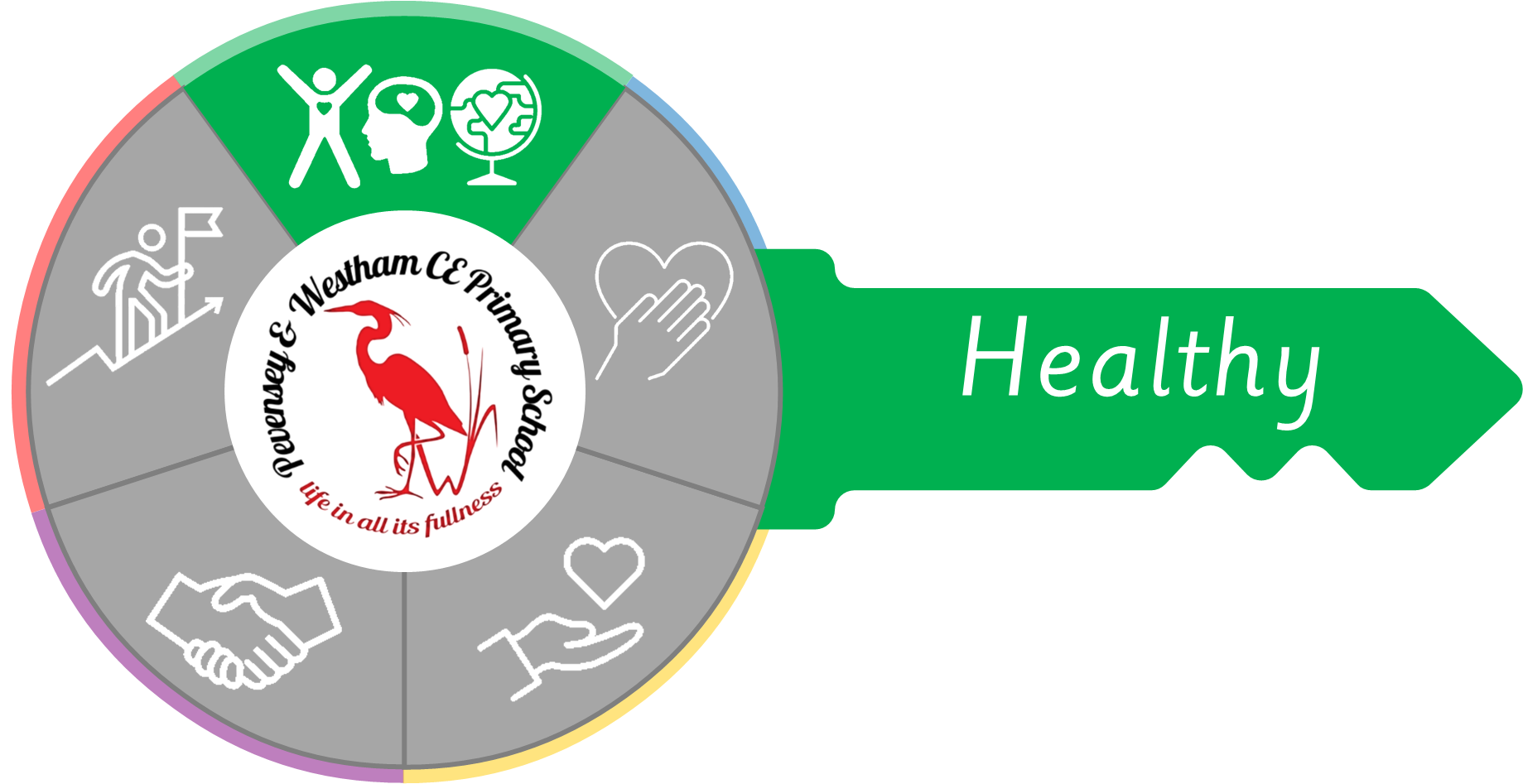 Year 4 - Basketball
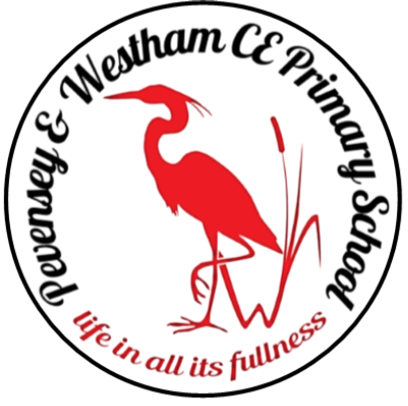 PE
Knowledge and Skills
Throwing and Catching
Develop different ways of throwing and catching.
Throw with a chest pass and two-handed bounce pass with effective technique,
Throw with a lob pass
Throw with an overhead pass
Shoot a ball using a two-handed set shot with increasing success
Travelling with the ball
Move with the ball using a range of techniques showing control and fluency.
Possession
Contribute towards helping their team to keep and win back possession of the ball in a team game.
Using Space
Make the best use of space to pass and receive the ball.
Attacking and Defending
Use a range of attacking and defending skills and techniques in a game. 
Tactics and rules
Vary the tactics they use in a game.
Adapt rules to alter games.
Competing
Perform and apply skills and techniques with control and accuracy.
Take part in a range of competitive games and activities.
Year 4 PE End Points
Pupils making a good level of progress will be able to:
Demonstrate some accuracy with shooting.
Show fluency in movement with and without the ball.
Apply tactics to games.
Perform a range of skills for attack and defence.
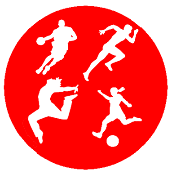 Building on Year 3
Throw and catch with greater control and accuracy.
Apply specific throws and passes in games.
Demonstrate simple tactics in a game.
Transition from attack to defence in a team game.
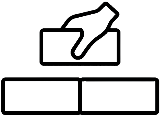 Evaluating
Watch, describe and evaluate the effectiveness of performances, giving ideas for improvements.
Modify their use of skills or techniques to achieve a better result.
Spotlight on SEND – Inclusive and Adaptive teaching
Pupils with SEND are supported across the curriculum through Quality First Teaching informed by Inclusive and Adaptive teaching practices.  This is part of our universal offer.  

Subject specific inclusive and adaptive strategies can be found here.
Health and Fitness:
Describe how the body reacts at different times and how this affects performance.
Explain why exercise is good for your health.
Know some reasons for warming up and cooling down.
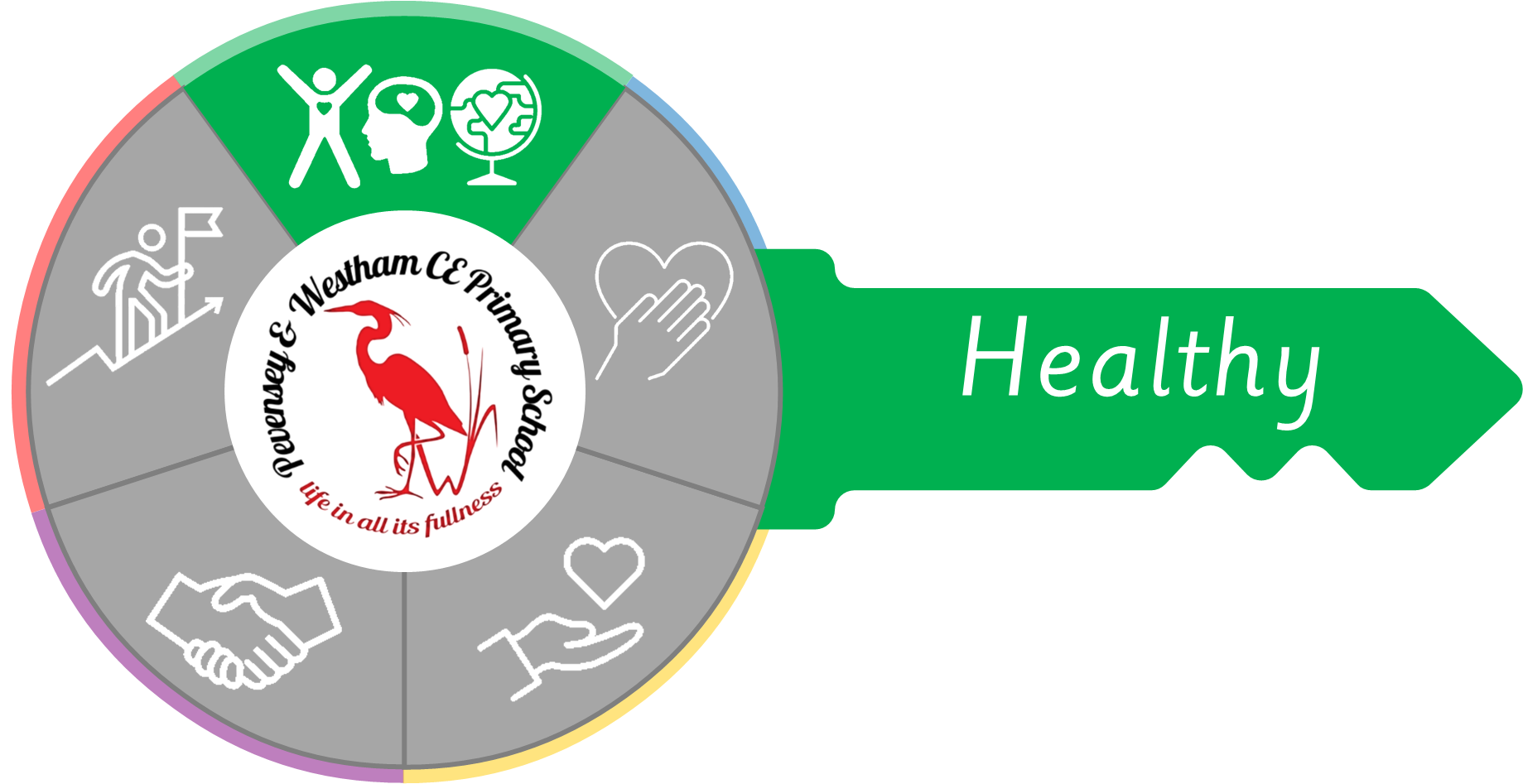 Year 5 - Basketball
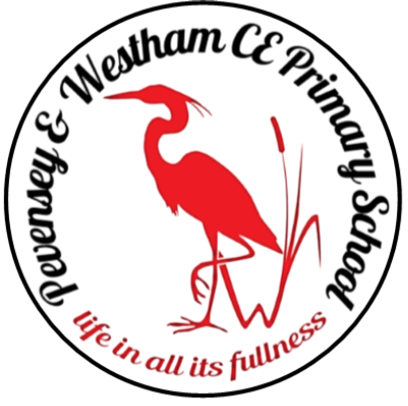 PE
Knowledge and Skills
Throwing and Catching
Throw with a chest pass, two-handed bounce pass, lob and overhead with effective technique.
Consolidate different ways of throwing and catching, and know when each is appropriate in a game. 
Shoot a ball using a lay-up set shot.
Travelling with the ball
Use a variety of ways to dribble in a game with success.
Use ball skills in various ways and begin to link together.
Possession
Keep and win back possession of the ball effectively in a team game.
Using Space
Demonstrate an increasing awareness of space
Attacking and Defending
Choose the best tactics for attacking and defending. 
Make decision about when to shoot and when to pass in a game. 
Tactics and rules
Know when to pass and when to dribble in a game.
Devise and adapt rules to create their own game.
Competing
Consistently perform and apply skills and techniques with accuracy and control.
Take part in competitive games with a strong understanding of tactics and composition.
Year 5 PE End Points
Pupils making a good level of progress will be able to:
Apply a range of passes and catches in a competitive game
Show confidence when handling the ball
Shoot a ball with some accuracy
Apply and evaluate principles suitable for attacking and defending
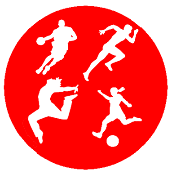 Building on Year 4
Demonstrate some accuracy with shooting.
Show fluency in movement with and without the ball.
Apply tactics to games.
Perform a range of skills for attack and defence.
Evaluating
Choose and use criteria to evaluate own and others’ performance.
Explain why they have used particular skills or techniques, and the effect they have had on their performance
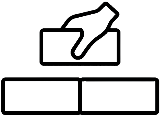 Spotlight on SEND – Inclusive and Adaptive teaching
Pupils with SEND are supported across the curriculum through Quality First Teaching informed by Inclusive and Adaptive teaching practices.  This is part of our universal offer.  

Subject specific inclusive and adaptive strategies can be found here.
Health and Fitness:
Know and understand the reasons for warming up and cooling down.
Explain some safety principles when preparing for and during exercise.
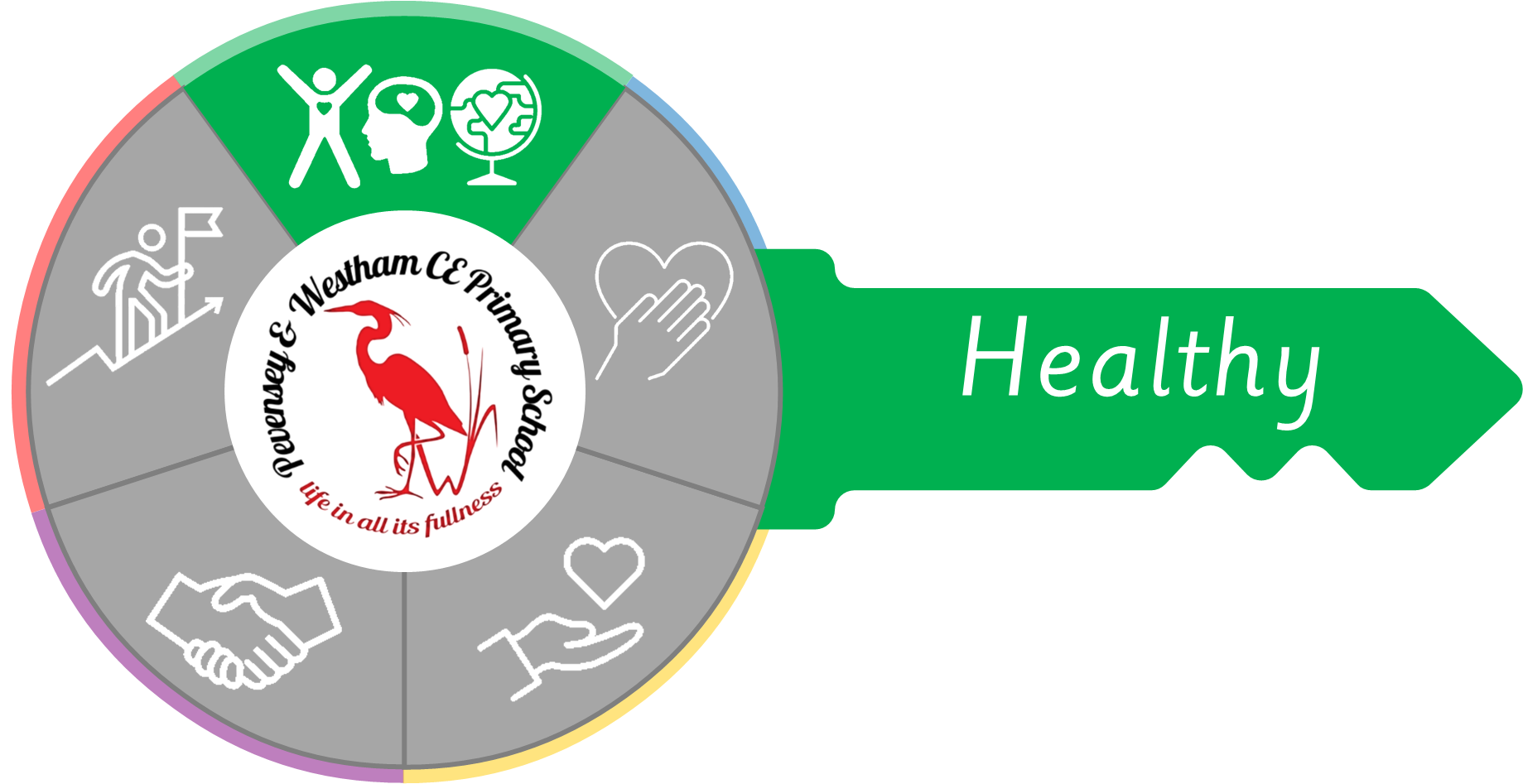 Year 6 - Basketball
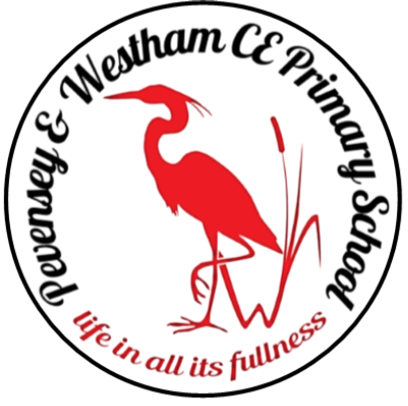 PE
Knowledge and Skills
Throwing and Catching
Throw with a no look pass
Throw and catch accurately and successfully under pressure in a game 
Choose and make the best pass in a game situation and link a range of skills together with fluency.
Shoot a ball using a lay-up set shot.
Travelling with the ball
Show confidence in using ball skills in various ways in a game situation, and link these together effectively
Possession
Keep and win back possession of the ball effectively and in a variety of ways in a team game.
Using Space
Demonstrate a good awareness of space
Attacking and Defending
Think ahead and create a plan of attack or defence. 
Apply knowledge of skills for attacking and defending. 
Work as a team to develop strategies to prevent the opposition from scoring
Tactics and rules
Follow and create complicated rules to play a game successfully.
Communicate plans to others during a game.
Referee others during a game.
Competing
Perform and apply a variety of skills and techniques confidently, consistently and with precision.
Take part in competitive games with a strong understanding of tactics and composition.
Year 6 PE End Points
Pupils making a good level of progress will be able to:
Apply a range of passes and catches in a competitive game
Show confidence when handling the ball
Shoot a ball with accuracy
Apply running, jumping, throwing and catching skills in isolation and combination
Apply and evaluate principles suitable for attacking and defending
Demonstrate fair play
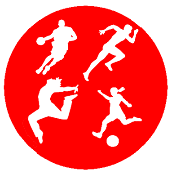 Evaluating
Thoroughly evaluate their own and others’ work, suggesting thoughtful and appropriate improvements
Building on Year 5
Apply a range of passes and catches in a competitive game
Show confidence when handling the ball
Shoot a ball with some accuracy
Apply and evaluate principles suitable for attacking and defending
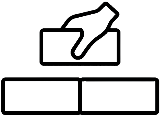 Health and Fitness:
Understand the importance of arming up and cooling down.
Carry out warm ups and cool downs safely and effectively.
Understand why exercise is good for health, fitness and wellbeing.
Know ways they can become healthier.
Spotlight on SEND – Inclusive and Adaptive teaching
Pupils with SEND are supported across the curriculum through Quality First Teaching informed by Inclusive and Adaptive teaching practices.  This is part of our universal offer.  

Subject specific inclusive and adaptive strategies can be found here.
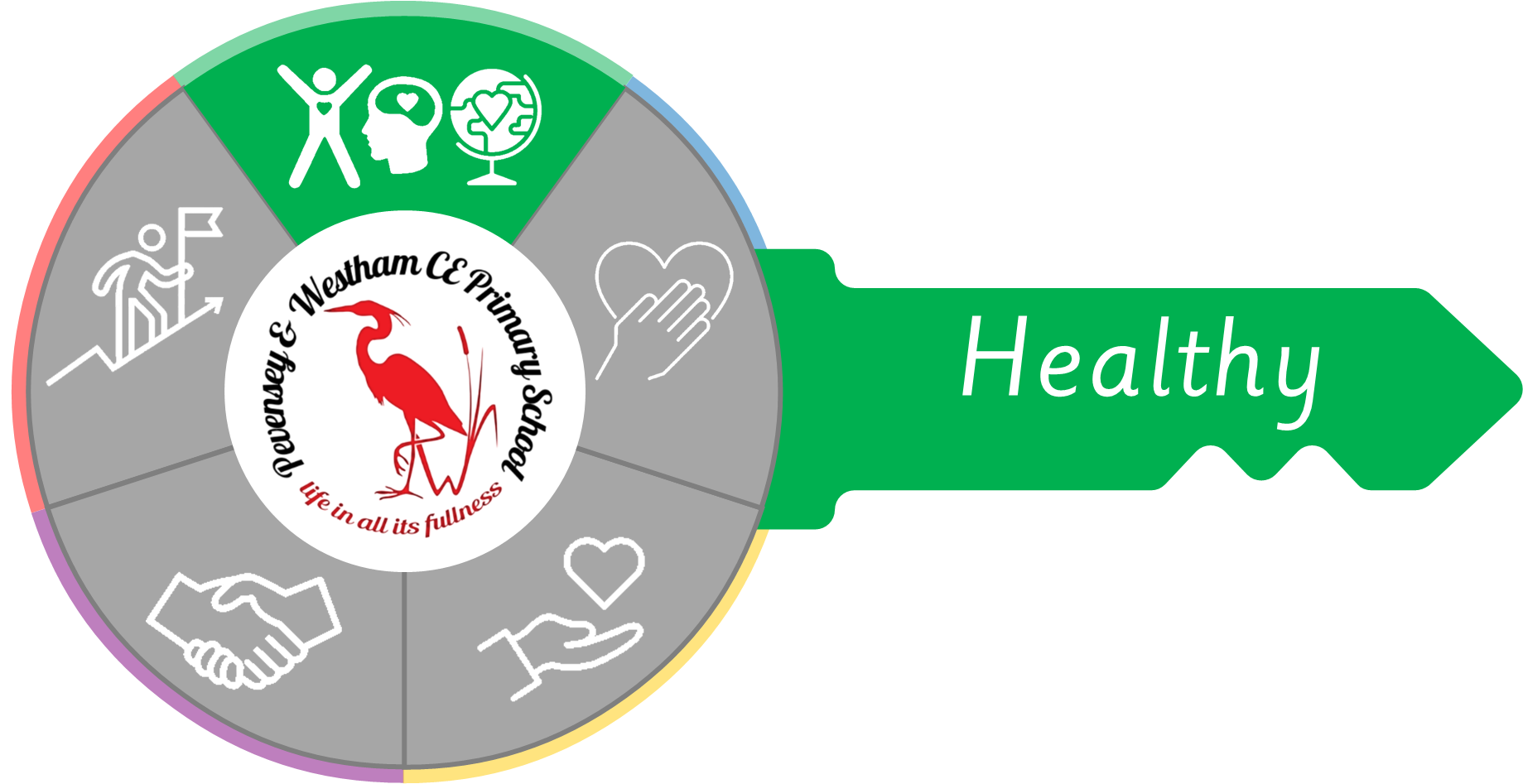 Hockey
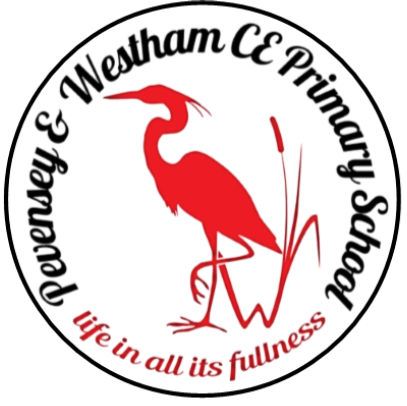 Early Years - Hockey
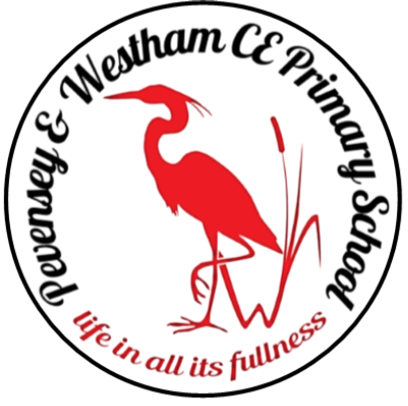 PE
End Points of Learning
Pupils making a good level of progress will be able to:
Demonstrate control when moving the ball.
Show changes of direction and into space.
Knowledge and Skills
Travelling with the ball
Move a ball in different ways, using one hand.
Use equipment to control a ball – Tennis racket.
Using space
Move safely around the space and equipment.
Travel in different ways, including sideways and backwards.
Attacking and defending
Play a range of chasing and protecting games.
Tactics and rules
Follow simple rules.
Performing
Control the body when performing a sequence of movements. Participate in simple games.
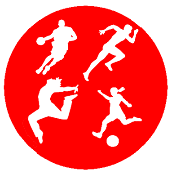 Evaluating
Talk about what they have done.
Talk about what others have done.
Spotlight on SEND – Inclusive and Adaptive teaching
Pupils with SEND are supported across the curriculum through Quality First Teaching informed by Inclusive and Adaptive teaching practices.  This is part of our universal offer.  

Subject specific inclusive and adaptive strategies can be found here.
Health and Fitness:
Describe how the body feels when still and when exercising.
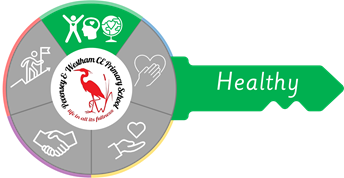 Year 1 - Hockey
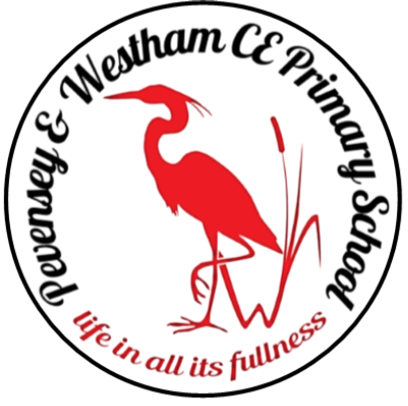 PE
Knowledge and Skills
Travelling with the ball
Travel with a ball in different ways.
Travel with a ball in different directions (side to side, forwards and backwards) with control and fluency.
Using space
Use different ways of travelling in different directions or pathways.
Run at different speeds. 
Begin to use space in a game.
Attacking and defending
Begin to use the terms attacking and defending. Use simple defensive skills such as marking a player or defending a space.
Use simple attacking skills such as dodging to get past a defender.
Tactics and rules
Follow simple rules to play games, including team games. Use simple attacking skills such as dodging to get past a defender.
Use simple defensive skills such as marking a player or defending a space.
Competing
Perform using a range of actions and body parts with some coordination.
Begin to perform learnt skills with some control.
Engage in competitive activities and team games.
Year 1 PE End Points
Pupils making a good level of progress will be able to:
Consistently stop and control a ball
Perform push pass
Change direction when travelling
Show an awareness of others in a game
Follow simple rules in a team game
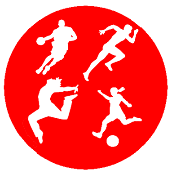 Evaluating
Watch and describe performances.
Begin to say how they could improve.
Building on EYFS
Demonstrate control when moving the ball.
Show changes of direction and into space.
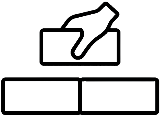 Spotlight on SEND – Inclusive and Adaptive teaching
Pupils with SEND are supported across the curriculum through Quality First Teaching informed by Inclusive and Adaptive teaching practices.  This is part of our universal offer.  

Subject specific inclusive and adaptive strategies can be found here.
Health and Fitness:
Describe how the body feels before and after exercise.
Carry and place equipment safely.
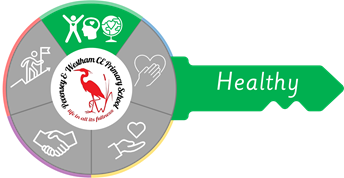 Year 2 - Hockey
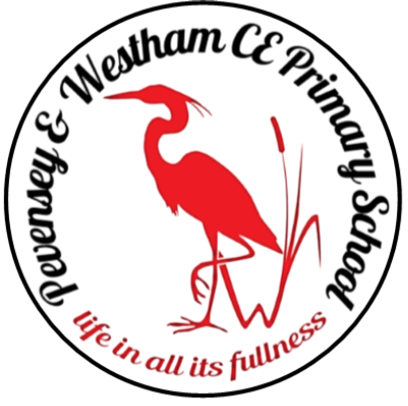 PE
Knowledge and Skills
Travelling with the ball
Travel with a ball in different speeds
Use dribbling skills in a game.
Using space
Use different ways of travelling at different speeds and following different pathways, directions or courses. 
Begin to choose and use the best space in a game.
Attacking and defending
Develop understanding of the terms attacking and defending
Tactics and rules
Understand the importance of rules in games.
Use at least one technique to attack or defend to play a game successfully.
Competing
Perform sequences of their own composition with coordination.
Perform learnt skills with increasing control.
Year 2 PE End Points
Pupils making a good level of progress will be able to:
Apply dribbling, passing, shooting and defending skills to a team game
Show balance, agility and coordination in activities.
Be an active participant in team games
Demonstrate simple tactics for attacking and defending
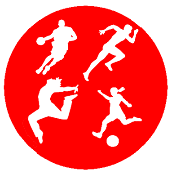 Evaluating
Watch and describe performances, and use what they see to improve their own performance.
Talk about the differences between their work and that of others.
Building on Year 1
Consistently stop and control a ball
Perform push pass
Change direction when travelling
Show an awareness of others in a game
Follow simple rules in a team game
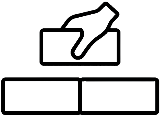 Health and Fitness:
Recognise and describe how the body feels during and after different physical activities.
Explain what they need to stay healthy.
Spotlight on SEND – Inclusive and Adaptive teaching
Pupils with SEND are supported across the curriculum through Quality First Teaching informed by Inclusive and Adaptive teaching practices.  This is part of our universal offer.  

Subject specific inclusive and adaptive strategies can be found here.
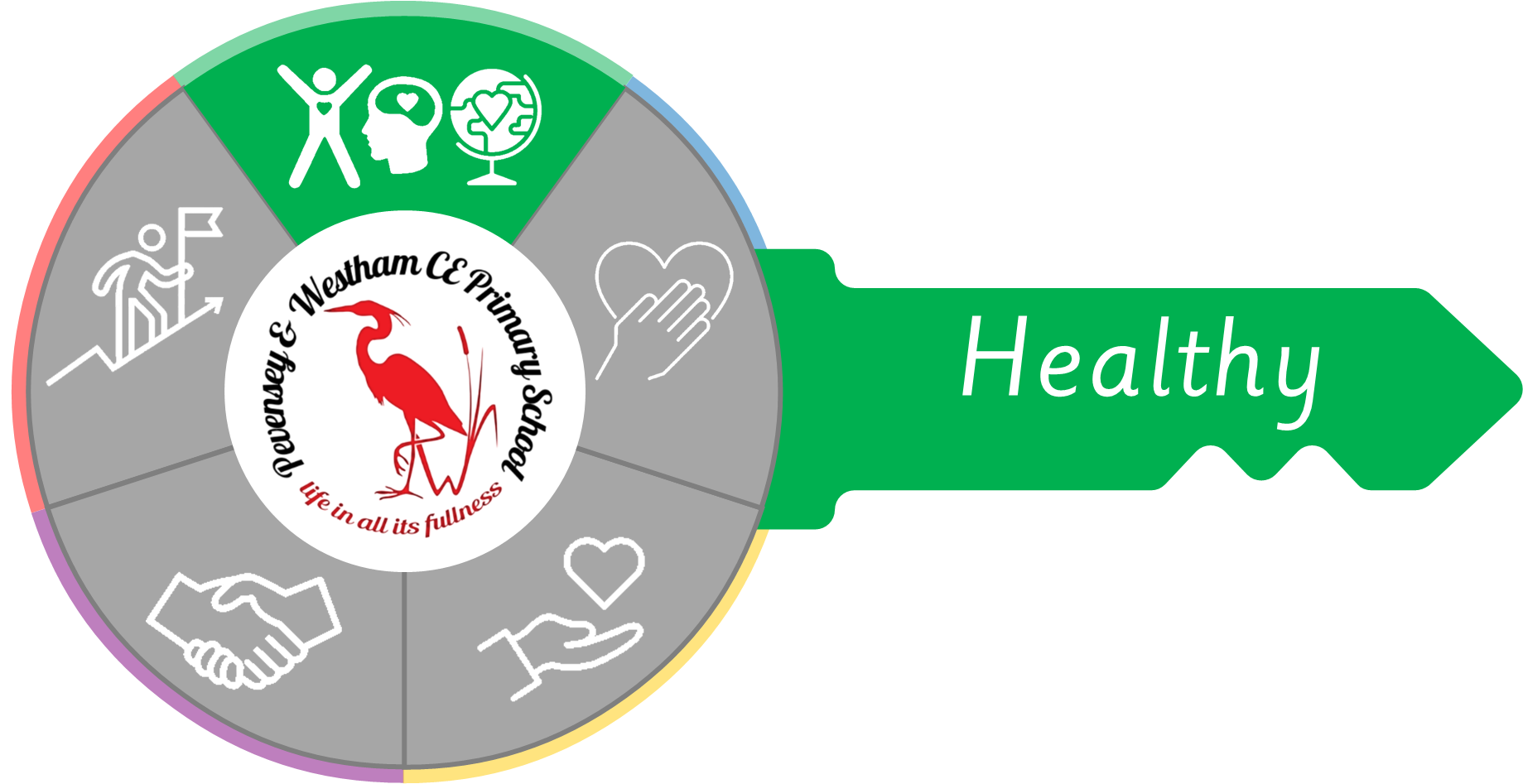 Year 3 - Hockey
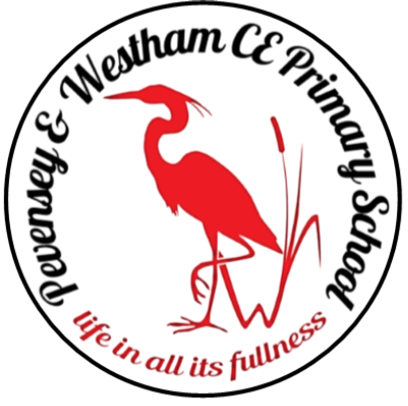 PE
Knowledge and Skills
Travelling with the ball
Move with the ball in a variety of ways with some control.
Use two different ways of moving with a ball in a game.
Possession
Know how to keep and win back possession of the ball in a team game.
Using space
Find a useful space and get into it to support teammates.
Attacking and defending
Use simple attacking and defending skills in a game. 
Tactics and rules
Apply and follow rules fairly.
Understand and begin to apply the basic principles of invasion games.
Competing
Develop the quality of the actions in their performances.
Perform learnt skills and techniques with control and confidence.
Compete against others in a controlled manner.
Year 3 PE End Points
Pupils making a good level of progress will be able to:
Demonstrate a variety of movements with a ball.
Apply simple skills to aid attacking and defending.
Show understanding of basic invasion principles.
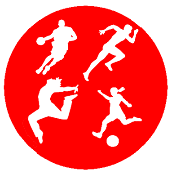 Evaluating
Watch, describe and evaluate the effectiveness of a performance. 
Describe how their performance has improved over time.
Building on Year 2
Apply dribbling, passing, shooting and defending skills to a team game
Show balance, agility and coordination in activities.
Be an active participant in team games
Demonstrate simple tactics for attacking and defending
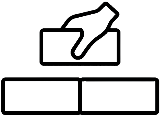 Spotlight on SEND – Inclusive and Adaptive teaching
Pupils with SEND are supported across the curriculum through Quality First Teaching informed by Inclusive and Adaptive teaching practices.  This is part of our universal offer.  

Subject specific inclusive and adaptive strategies can be found here.
Health and Fitness:
Recognise and describe the effects of exercise on the body.
Know the importance of strength and flexibility for physical activity.
Explain why it is important to warm up and cool-down.
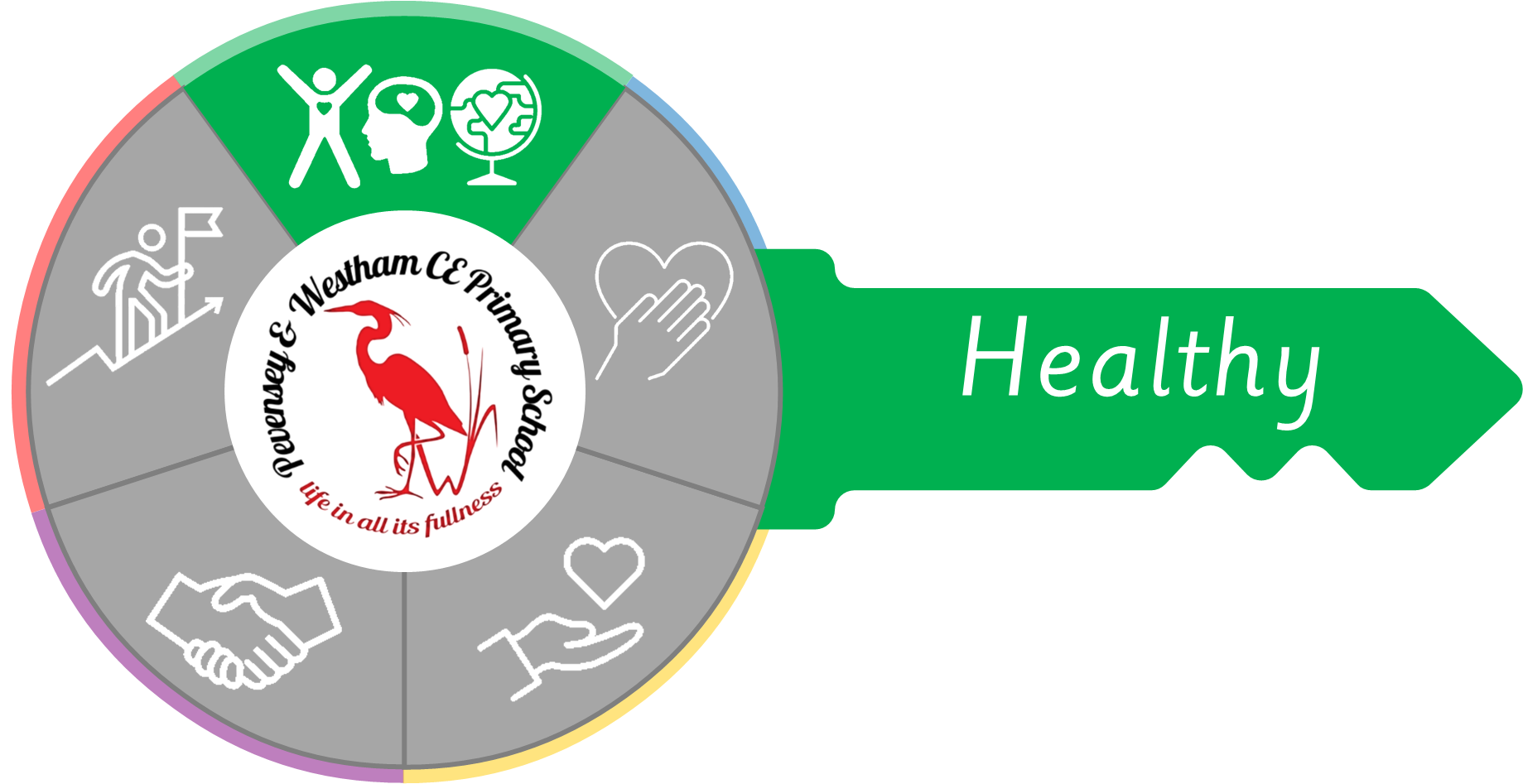 Year 4 - Hockey
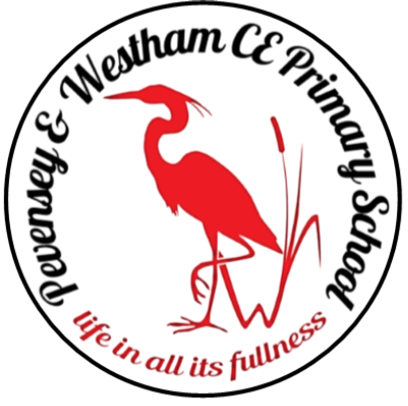 PE
Knowledge and Skills
Travelling with the ball
Move with the ball using a range of techniques showing control and fluency.
Possession
Contribute towards helping their team to keep and win back possession of the ball in a team game.
Using space
Make the best use of space to pass and receive the ball.
Attacking and defending
Use a range of attacking and defending skills and techniques in a game. 
Tactics and rules
Vary the tactics they use in a game.
Adapt rules to alter games.
Competing
Perform and apply skills and techniques with control and accuracy.
Take part in a range of competitive games and activities.
Year 4 PE End Points
Pupils making a good level of progress will be able to:
Demonstrate fluency in movement, with and without the ball.
Show consistency and accuracy with passes in small and large spaces. 
Apply a variety of skill to aid attacking and defending during games.
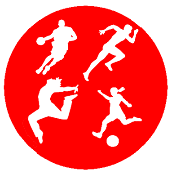 Evaluating
Watch, describe and evaluate the effectiveness of performances, giving ideas for improvements.
Modify their use of skills or techniques to achieve a better result.
Building on Year 3
Demonstrate a variety of movements with a ball.
Apply simple skills to aid attacking and defending.
Show understanding of basic invasion principles.
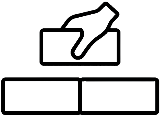 Spotlight on SEND – Inclusive and Adaptive teaching
Pupils with SEND are supported across the curriculum through Quality First Teaching informed by Inclusive and Adaptive teaching practices.  This is part of our universal offer.  

Subject specific inclusive and adaptive strategies can be found here.
Health and Fitness:
Describe how the body reacts at different times and how this affects performance.
Explain why exercise is good for your health.
Know some reasons for warming up and cooling down.
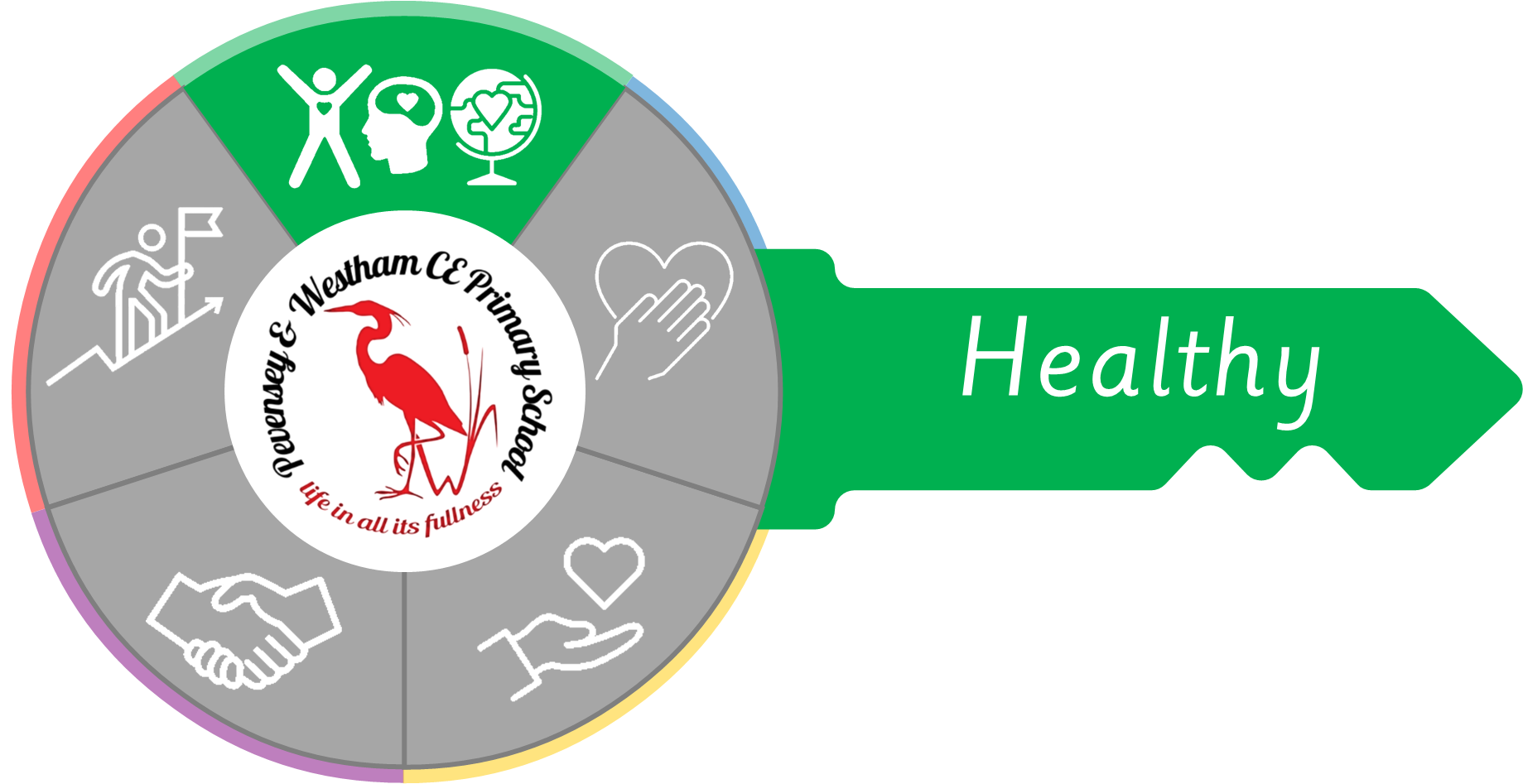 Year 5 - Hockey
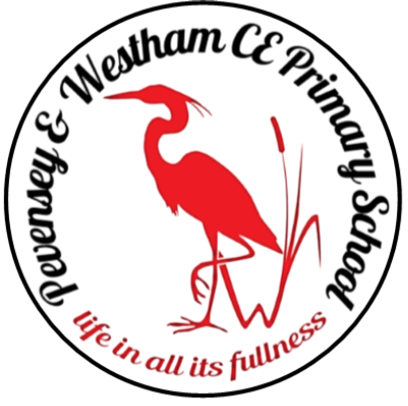 PE
Knowledge and Skills
Travelling with the ball
Use a variety of ways to dribble in a game with success.
Use ball skills in various ways and begin to link together.
Possession
Keep and win back possession of the ball effectively in a team game.
Using space
Demonstrate an increasing awareness of space
Attacking and defending
Choose the best tactics for attacking and defending. 
Make decision about when to shoot and when to pass in a game. 
Tactics and rules
Know when to pass and when to dribble in a game.
Devise and adapt rules to create their own game.
Competing
Consistently perform and apply skills and techniques with accuracy and control.
Take part in competitive games with a strong understanding of tactics and composition.
Year 5 PE End Points
Pupils making a good level of progress will be able to:
Apply a range of passes in a competitive game.
Show confidence when controlling the ball.
Shoot a ball with some accuracy.
Apply dribbling, passing, shooting and defending skills in isolation and combination
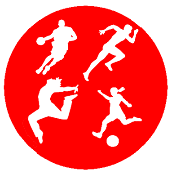 Building on Year 4
Demonstrate fluency in movement, with and without the ball.
Show consistency and accuracy with passes in small and large spaces. 
Apply a variety of skill to aid attacking and defending during games.
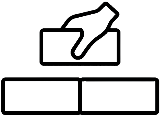 Evaluating
Choose and use criteria to evaluate own and others’ performance.
Explain why they have used particular skills or techniques, and the effect they have had on their performance.
Spotlight on SEND – Inclusive and Adaptive teaching
Pupils with SEND are supported across the curriculum through Quality First Teaching informed by Inclusive and Adaptive teaching practices.  This is part of our universal offer.  

Subject specific inclusive and adaptive strategies can be found here.
Health and Fitness:
Know and understand the reasons for warming up and cooling down.
Explain some safety principles when preparing for and during exercise.
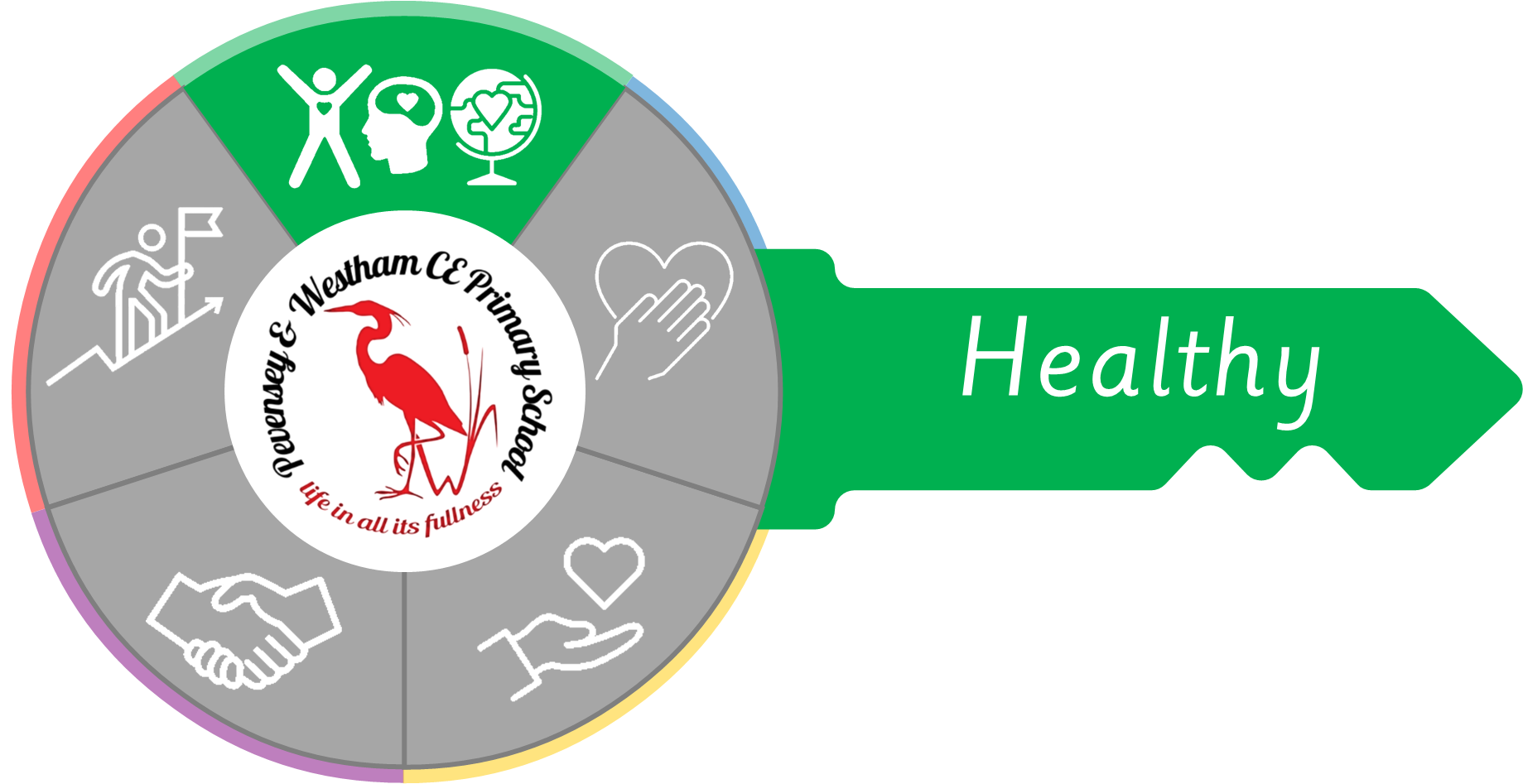 Year 6 - Hockey
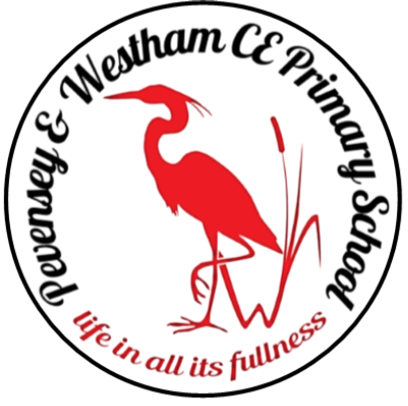 PE
Knowledge and Skills
Travelling with the ball
Show confidence in using ball skills in various ways in a game situation, and link these together effectively.
Possession
Keep and win back possession of the ball effectively and in a variety of ways in a team game.
Using space
Demonstrate a good awareness of space.
Attacking and defending
Think ahead and create a plan of attack or defence. 
Apply knowledge of skills for attacking and defending. 
Work as a team to develop strategies to prevent the opposition from scoring
Tactics and rules
Follow and create complicated rules to play a game successfully.
Communicate plans to others during a game.
Referee others during a game.
Competing
Perform and apply a variety of skills and techniques confidently, consistently and with precision.
Take part in competitive games with a strong understanding of tactics and composition.
Year 6 PE End Points
Pupils making a good level of progress will be able to:
Apply a range of passes in a competitive game.
Demonstrate the effectiveness of a pass by using it correctly.
Show confidence when controlling the ball under pressure.
Shoot a ball with accuracy and consistency.
Apply dribbling, passing, shooting and defending skills in isolation and combination.
Apply and evaluate principles suitable for attacking and defending.
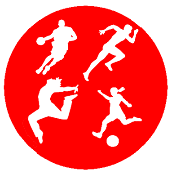 Evaluating
Thoroughly evaluate their own and others’ work, suggesting thoughtful and appropriate improvements.
Building on Year 5
Apply a range of passes in a competitive game.
Show confidence when controlling the ball.
Shoot a ball with some accuracy.
Apply dribbling, passing, shooting and defending skills in isolation and combination
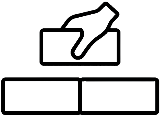 Health and Fitness:
Understand the importance of arming up and cooling down.
Carry out warm ups and cool downs safely and effectively.
Understand why exercise is good for health, fitness and wellbeing.
Know ways they can become healthier.
Spotlight on SEND – Inclusive and Adaptive teaching
Pupils with SEND are supported across the curriculum through Quality First Teaching informed by Inclusive and Adaptive teaching practices.  This is part of our universal offer.  

Subject specific inclusive and adaptive strategies can be found here.
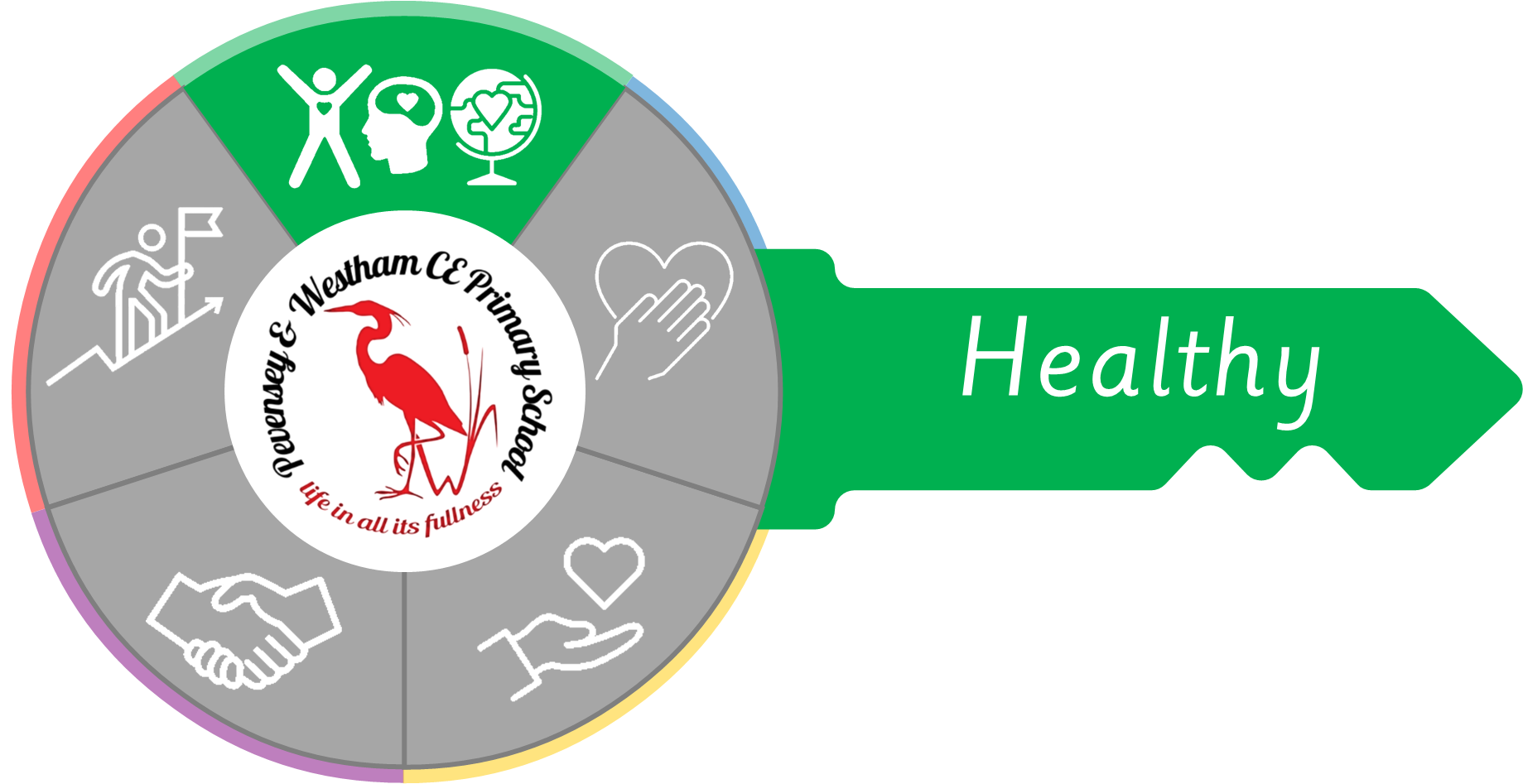 Gymnastics
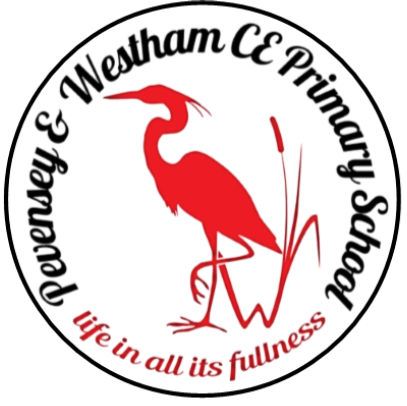 Early Years - Gymnastics
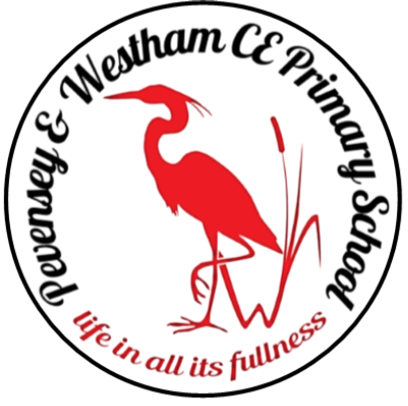 PE
Knowledge and Skills
Acquiring and Developing Skills
Create a short sequence of movements.
Roll in different ways with control.
Travel in different ways.
Stretch in different ways.
Jump in a range of ways from one space to another with control. Begin to balance with control.
Move around, under, over, and through different objects and equipment.
Rolls
Curled side roll (egg roll)
Log roll (pencil roll)
Teddy bear roll.
Jumps
Straight jump
Tuck jump
Jumping Jack
Half turn jump.
Handstands and cartwheels 
Bunny hop.
Travelling and linking actions
Tiptoe, step, jump and hop.
Shapes and Balances
Standing balances.
Performing
Control my body when performing a sequence of movements.
End Points of Learning
Pupils making a good level of progress will be able to:
Show good control and co-ordination in large and small movements.
Move confidently in a range of ways, safely negotiating space.
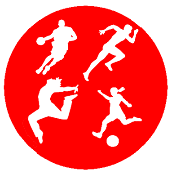 Evaluating
Describe and comment on their own and others’ actions.
Spotlight on SEND – Inclusive and Adaptive teaching
Pupils with SEND are supported across the curriculum through Quality First Teaching informed by Inclusive and Adaptive teaching practices.  This is part of our universal offer.  

Subject specific inclusive and adaptive strategies can be found here.
Health and Fitness:
Describe how the body feels when still and when exercising.
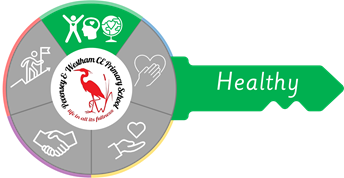 Year 1 - Gymnastics
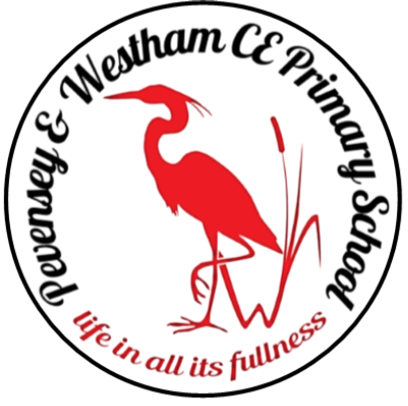 PE
Knowledge and Skills
Acquiring and Developing Skills
Create and perform a movement sequence.
Copy actions and movement sequences with a beginning, middle and end. Link two actions to make a sequence.
Recognise and copy contrasting actions (small/tall, narrow/wide).
Travel in different ways, changing direction and speed.
Hold still shapes and simple balances.
Carry out simple stretches.
Carry out a range of simple jumps, landing safely. Move around, under, over, and through different objects and equipment. Begin to move with control and care.
Rolls
Curled side roll (egg roll) (controlled)
Teddy bear roll (controlled).
Jumps
Straight jump, tuck jump, jumping jack, half turn jump, cat spring.
Vault
Straight jump off springboard.
Handstands and cartwheels 
Bunny hop
Front support wheelbarrow with partner.
Travelling and linking actions
Tiptoe, step, jump and hop
Hopscotch, skipping, galloping.
Shapes and Balances
Standing balances, Kneeling balances
Pike, tuck, star, straight, straddle shapes.
Performing
Perform using a range of actions and body parts with some coordination.
Begin to perform learnt skills with some control.
End Points of Learning
Pupils making a good level of progress will be able to:
Jump, hop, skip, walk and roll sideways and can balance on hands and feet with some control.
Make tall, small, wide, thin and curled body shapes with imagination and some control.
Link two basic movements together with some control; travelling along, over and across apparatus confidently.
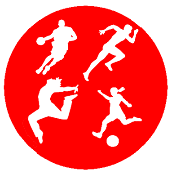 Building on EYFS
Show good control and co-ordination in large and small movements.
Move confidently in a range of ways, safely negotiating space.
Evaluating
Watch and describe performances. 
Begin to say how they could improve.
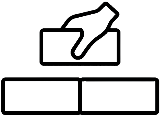 Health and Fitness:
Describe how the body feels before and after exercise.
Carry and place equipment safely.
Spotlight on SEND – Inclusive and Adaptive teaching
Pupils with SEND are supported across the curriculum through Quality First Teaching informed by Inclusive and Adaptive teaching practices.  This is part of our universal offer.  

Subject specific inclusive and adaptive strategies can be found here.
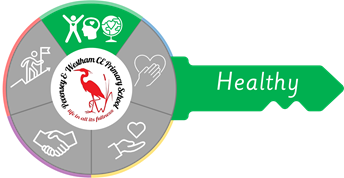 Year 2 - Gymnastics
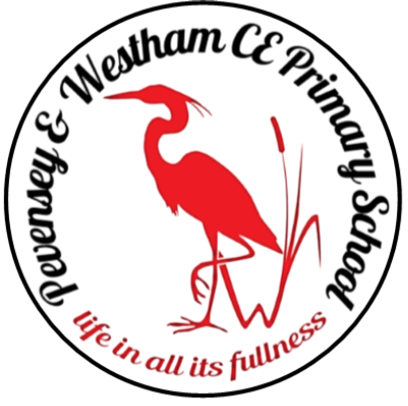 PE
Skills continued
Shapes and Balances
Standing balances, Kneeling balances, Pike, tuck, star, straight, straddle shapes.
Large body part balances
Balances on apparatus
Balances with a partner
Front and back support
Knowledge and Skills
Acquiring and Developing Skills
Copy, explore and remember actions and movements to create their own sequence. 
Link actions to make a sequence. 
Travel in a variety of ways, including rolling. 
Hold a still shape whilst balancing on different points of the body.
Jump in a variety of ways and land with increasing control and balance. 
Climb onto and jump off the equipment safely. 
Move with increasing control and care.
Rolls
Log roll (controlled)
Curled side roll (egg roll) (controlled)
Teddy bear roll (controlled)
Rocking for forward roll
Crouched forward roll.
Jumps
Straight jump, tuck jump, jumping jack, half turn jump, cat spring
Cat spring to straddle.
Vault
Hurdle step onto springboard
Straight jump off springboard
Tuck jump off springboard.
Handstands and cartwheels 
Bunny hop, front support wheelbarrow with partner
T-lever, scissor kick.
Travelling and linking actions
Tiptoe, step, jump and hop
Hopscotch
Skipping
Galloping
Straight jump half-turn.
End Points of Learning
Pupils making a good level of progress will be able to:
Travel at different speeds, levels and directions safely.
Be able to transfer weight from different body parts e.g. bunny hop, rock/roll and move/ balance on large and small body parts.
Perform sequences linking 3 basic moves on floor and apparatus with some control and accuracy.
Be able to select ideas, teach them to a partner and perform a 6 action sequence independently on floor and apparatus using speed and levels.
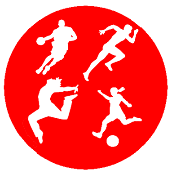 Performing
Perform sequences of their own composition with coordination. 
Perform learnt skills with increasing control.
Building on Year 1
Jump, hop, skip, walk and roll sideways and can balance on hands and feet with some control.
Make tall, small, wide, thin and curled body shapes with imagination and some control.
Link two basic movements together with some control; travelling along, over and across apparatus confidently.
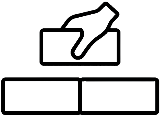 Evaluating
Watch and describe performances, and use what they see to improve their own performance.
Talk about the differences between their work and that of others.
Health and Fitness:
Recognise and describe how the body feels during and after different physical activities.
Explain what they need to stay healthy.
Spotlight on SEND – Inclusive and Adaptive teaching
Pupils with SEND are supported across the curriculum through Quality First Teaching informed by Inclusive and Adaptive teaching practices.  This is part of our universal offer.  

Subject specific inclusive and adaptive strategies can be found here.
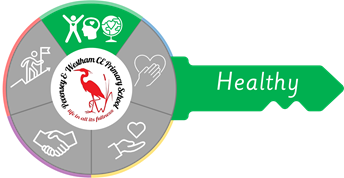 Year 3 - Gymnastics
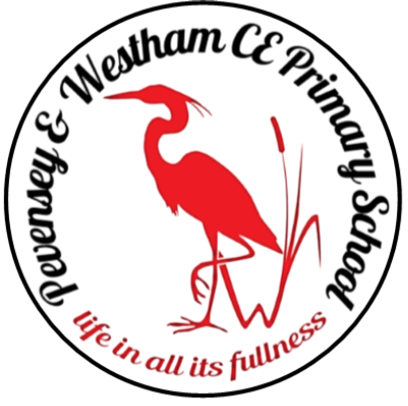 PE
Skills continued
Shapes and Balances
Large and small body part balances,
including standing and kneeling balances
Balances on apparatus
Matching and contrasting partner balances
Pike, tuck, star, straight, straddle shapes
Front and back support.
Knowledge and Skills
Acquiring and Developing Skills
Choose ideas to compose a movement sequence independently and with others. 
Link combinations of actions with increasing confidence, including changes of direction, speed or level. 
Develop the quality of their actions, shapes and balances. 
Move with coordination, control and care. 
Use turns whilst travelling in a variety of ways. 
Use a range of jumps in their sequences. 
Begin to use equipment to vault. 
Create interesting body shapes while holding balances with control and confidence.
Begin to show flexibility in movements.
Rolls
Crouched forward roll
Forward roll from standing
Tucked backward roll.
Jumps
Straight jump, tuck jump, jumping jack
Star jump, straddle jump, pike jump
Straight jump half-turn
Cat leap
Vault
Hurdle step onto springboard
Squat on vault
Star jump off, tuck jump off, straddle jump off, pike jump off.
Handstands and cartwheels 
Handstand, lunge into handstand, cartwheel.
Travelling and linking actions
Tiptoe, step, jump and hop, hopscotch, skipping
Chassis steps
Straight jump half turn
End Points of Learning
Pupils making a good level of progress will be able to:
Perform a sequence of 6-8 actions on floor and apparatus showing changes of level, speed and direction and hold balances on small body parts without support.
Show asymmetry and symmetry in their actions and will be able to turn round on a lateral axis (e.g. cartwheel).
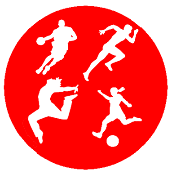 Performing
Develop the quality of the actions in their performances.
Perform learnt skills and techniques with control and confidence.
Compete against self and others in a controlled manner.
Building on Year 2
Travel at different speeds, levels and directions safely.
Be able to transfer weight from different body parts e.g. bunny hop, rock/roll and move/ balance on large and small body parts.
Perform sequences linking 3 basic moves on floor and apparatus with some control and accuracy.
Be able to select ideas, teach them to a partner and perform a 6 action sequence independently on floor and apparatus using speed and levels.
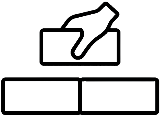 Evaluating
Watch, describe and evaluate the effectiveness of a performance. 
Describe how their performance has improved over time.
Health and Fitness:
Recognise and describe the effects of exercise on the body.
Know the importance of strength and flexibility for physical activity.
Explain why it is important to warm up and cool-down.
Spotlight on SEND – Inclusive and Adaptive teaching
Pupils with SEND are supported across the curriculum through Quality First Teaching informed by Inclusive and Adaptive teaching practices.  This is part of our universal offer.  

Subject specific inclusive and adaptive strategies can be found here.
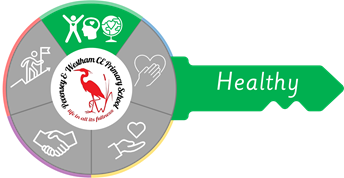 Year 4 - Gymnastics
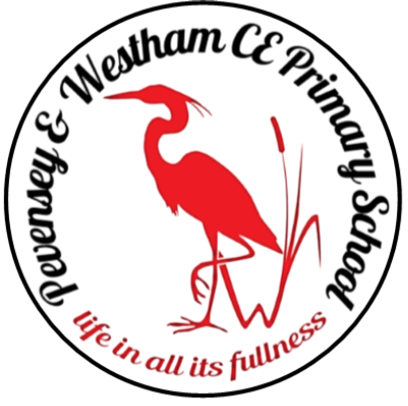 PE
Skills continued
Shapes and Balances
1, 2, 3 and 4- point balances.
Balances on apparatus
Balances with and against a partner. Pike, tuck, star, straight, straddle shapes
Front and back support.
Knowledge and Skills
Acquiring and Developing Skills
Create a sequence of actions that fit a theme.
Use an increasing range of actions, directions and levels in their sequences.
Move with clarity, fluency and expression.
Show changes of direction, speed and level during a performance.
Travel in different ways, including using flight.
Improve the placement and alignment of body parts in balances.
Use equipment to vault in a variety of ways.
Carry out balances, recognising the position of their centre of gravity and how the effect on balance.
Begin to develop good technique when travelling, balancing and using equipment.
Develop strength, technique and flexibility throughout performances.
Rolls
Forward roll from standing
Straddle forward roll, tucked backward roll
Backward roll to straddle
Jumps
Straight jump, tuck jump, jumping jack, star jump, straddle jump, pike 
Straight jump half-turn, straight jump full-turn, 
Cat leap, cat leap half-turn
Vault
Hurdle step onto springboard, squat on vault
Star jump off, tuck jump off, straddle jump off, pike jump off.
Straddle on vault
Handstands and cartwheels 
Lunge into handstand
Lunge into cartwheel.
Travelling and linking actions
Tiptoe, step, jump and hop, hopscotch, skipping, chassis steps
Straight jump half turn, straight jump full turn
Cat leap, cat leap half turn, pivot
End Points of Learning
Pupils making a good level of progress will be able to:
Perform a sequence of 6-8 actions on floor and apparatus showing changes of level, speed and direction and hold balances on small body parts without support.
Show asymmetry and symmetry in their actions and will be able to turn round on a lateral axis (cartwheel). 
Demonstrate gymnastic activities for warming up and describe the effect that exercise has on their bodies.
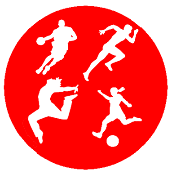 Performing
Perform and create sequences with fluency and expression.
Perform and apply skills and techniques with control and accuracy.
Building on Year 3
Perform a sequence of 6-8 actions on floor and apparatus showing changes of level, speed and direction and hold balances on small body parts without support.
Show asymmetry and symmetry in their actions and will be able to turn round on a lateral axis (e.g. cartwheel).
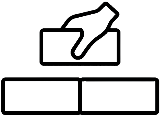 Evaluating
Watch, describe and evaluate the effectiveness of performances, giving ideas for improvements.
Modify their use of skills or techniques to achieve a better result.
Health and Fitness:
Describe how the body reacts at different times and how this affects performance.
Explain why exercise is good for your health.
Know some reasons for warming up and cooling down.
Spotlight on SEND – Inclusive and Adaptive teaching
Pupils with SEND are supported across the curriculum through Quality First Teaching informed by Inclusive and Adaptive teaching practices.  This is part of our universal offer.  

Subject specific inclusive and adaptive strategies can be found here.
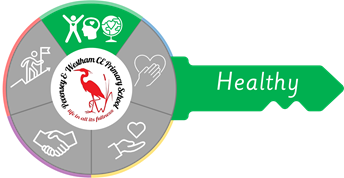 Year 5 - Gymnastics
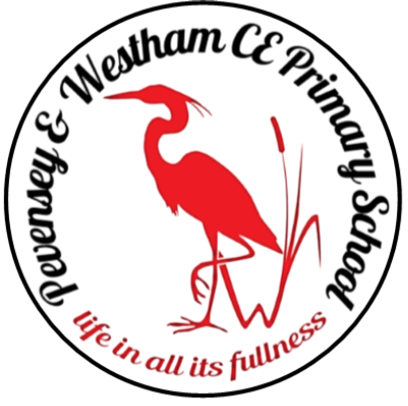 PE
Skills continued
Shapes and Balances
1, 2, 3 and 4- point balances.
Balances on apparatus
Part body weight partner balances
Pike, tuck, star, straight, straddle shapes.
Front and back support.
Knowledge and Skills
Acquiring and Developing Skills
Select ideas to compose specific sequences of movements, shapes and balances. 
Adapt their sequences to fit new criteria or suggestions. 
Perform jumps, shapes and balances fluently and with control. 
Confidently develop the placement of their body parts in balances, recognising the position of their centre of gravity and where it should be in relation to the base of the balance. 
Confidently use equipment to vault in a variety of ways. 
Apply skills and techniques consistently. 
Develop strength, technique and flexibility throughout performances. 
Combine equipment with movement to create sequences.
Rolls
Forward roll from standing, straddle forward roll, tucked backward roll
Backward roll to straddle
Pike forward roll
Jumps
Straight jump, tuck jump, jumping jack, star jump, straddle jump, pike 
Straight jump half-turn, straight jump full-turn, 
Cat leap, cat leap half-turn
Stag jump, split leap
Vault
Hurdle step onto springboard, squat on vault
Star jump off, tuck jump off, straddle jump off, pike jump off.
Straddle on vault
Squat through vault.
Handstands and cartwheels 
Lunge into handstand, lunge into cartwheel.
Lunge into round-off
Travelling and linking actions
Tiptoe, step, jump and hop, hopscotch, skipping, chassis steps
Straight jump half turn, straight jump full turn
Cat leap, cat leap half turn, pivot
End Points of Learning
Pupils making a good level of progress will be able to:
Adapt existing skills and use more complex apparatus.
Perform complex balances e.g. head/handstand and move into and out of balances in a controlled way.
Compose a sequence independently and analyse a performance, demonstrating sound knowledge and understanding.
Lead a warm-up and demonstrate all round safe practice.
Performing
Perform own longer, more complex sequences in time to music. 
Consistently perform and apply skills and techniques with accuracy and control.
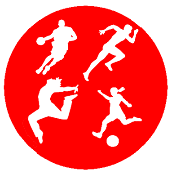 Building on Year 4
Perform a sequence of 6-8 actions on floor and apparatus showing changes of level, speed and direction and hold balances on small body parts without support.
Show asymmetry and symmetry in their actions and will be able to turn round on a lateral axis (cartwheel). 
Demonstrate gymnastic activities for warming up and describe the effect that exercise has on their bodies.
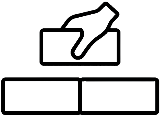 Evaluating
Choose and use criteria to evaluate own and others’ performances.
Explain why they have used particular skills or techniques, and the effect they have had on their performance.
Health and Fitness:
Know and understand the reasons for warming up and cooling down.
Explain some safety principles when preparing for and during exercise.
Spotlight on SEND – Inclusive and Adaptive teaching
Pupils with SEND are supported across the curriculum through Quality First Teaching informed by Inclusive and Adaptive teaching practices.  This is part of our universal offer.  

Subject specific inclusive and adaptive strategies can be found here.
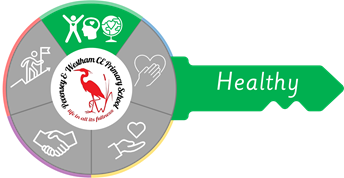 Year 6 - Gymnastics
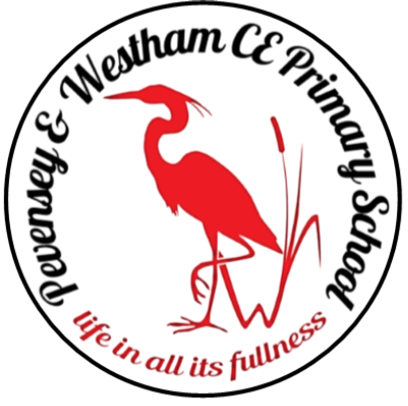 PE
Skills continued
Shapes and Balances
1, 2, 3 and 4- point balances
Balances on apparatus
Develop technique, control and complexity of part-weight partner balances. Group formations. Pike, tuck, star, straight, straddle shapes.
Front and back support.
Knowledge and Skills
Acquiring and Developing Skills
Create their own complex sequences involving the full range of actions and movements: travelling, balancing, holding shapes, jumping, leaping, swinging, vaulting and stretching.
Demonstrate precise and controlled placement of body parts in their actions, shapes and balances.
Confidently use equipment to vault and incorporate this into sequences.
Apply skills and techniques consistently, showing precision and control.
Develop strength, technique and flexibility throughout performances.
Rolls
Forward roll from standing, straddle forward roll, tucked backward roll
Backward roll to straddle, pike forward roll
Dive forward roll
Backward roll to standing pike
Pike backward roll.
Jumps
Straight jump, tuck jump, jumping jack, star jump, straddle jump, pike 
Straight jump half-turn, straight jump full-turn, 
Cat leap, cat leap half-turn, cat leap full-turn
Stag jump, split leap
Vault
Hurdle step onto springboard, squat on vault
Star jump off, tuck jump off, straddle jump off, pike jump off.
Straddle on vault, squat through vault
Straddle over vault.
Handstands and cartwheels 
Lunge into cartwheel.
Lunge into round-off
Hurdle step, hurdle step into cartwheel, hurdle step into round-off.
Travelling and linking actions
Tiptoe, step, jump and hop, hopscotch, skipping, chassis steps
Straight jump half turn, straight jump full turn
Cat leap, cat leap half turn, cat leap full-turn, pivot
End Points of Learning
Pupils making a good level of progress will be able to:
Adapt existing skills and use more complex apparatus.
Perform complex balances e.g. head/handstand and move into and out of balances in a controlled way.
Compose a sequence independently and analyse a performance, demonstrating sound knowledge and understanding.
Lead a warm-up and demonstrate all round safe practice.
Performing
Link actions to create a complex sequence using a full range of movement that displays different agilities, performed in time to music.
Perform and apply a variety of skills and techniques confidently, consistently and with precision. 
Begin to record their peers’ performances, and evaluate these.
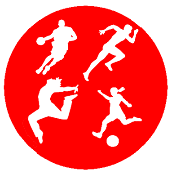 Building on Year 5
Adapt existing skills and use more complex apparatus.
Perform complex balances e.g. head/handstand and move into and out of balances in a controlled way.
Compose a sequence independently and analyse a performance, demonstrating sound knowledge and understanding.
Lead a warm-up and demonstrate all round safe practice.
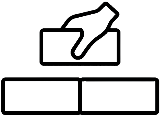 Evaluating
Thoroughly evaluate their own and others’ work, suggesting thoughtful and appropriate improvements
Health and Fitness:
Understand the importance of arming up and cooling down.
Carry out warm ups and cool downs safely and effectively.
Understand why exercise is good for health, fitness and wellbeing.
Know ways they can become healthier.
Spotlight on SEND – Inclusive and Adaptive teaching
Pupils with SEND are supported across the curriculum through Quality First Teaching informed by Inclusive and Adaptive teaching practices.  This is part of our universal offer.  

Subject specific inclusive and adaptive strategies can be found here.
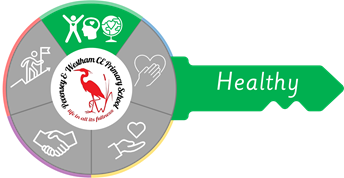 Dance
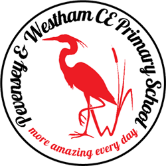 Early Years - Dance
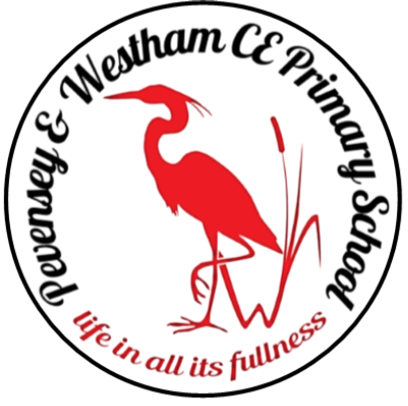 PE
End Points of Learning
Pupils making a good level of progress will be able to:
Show good control and co-ordination in large and small movements.
Move confidently in a range of ways, safely negotiating space.
Handle equipment safely and with care.
Know the importance of good health, physical exercise and a healthy diet.
Will copy, repeat and explore simple skills and actions with basic control and coordination.
Start to link these skills and actions in ways relevant to activities.
Describe and comment on their own and others’ actions.
Dance Skills
Join a range of different movements together.
Change the speed of their actions.
Change the style of their movements.
Create a short movement phrase which demonstrates their own ideas.
Performing
Control the body when performing a sequence of movements.
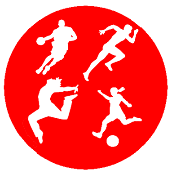 Evaluating
Talk about what they have done.
Talk about what others have done.
Spotlight on SEND – Inclusive and Adaptive teaching
Pupils with SEND are supported across the curriculum through Quality First Teaching informed by Inclusive and Adaptive teaching practices.  This is part of our universal offer.  

Subject specific inclusive and adaptive strategies can be found here.
Health and Fitness:
Describe how the body feels when still and when exercising
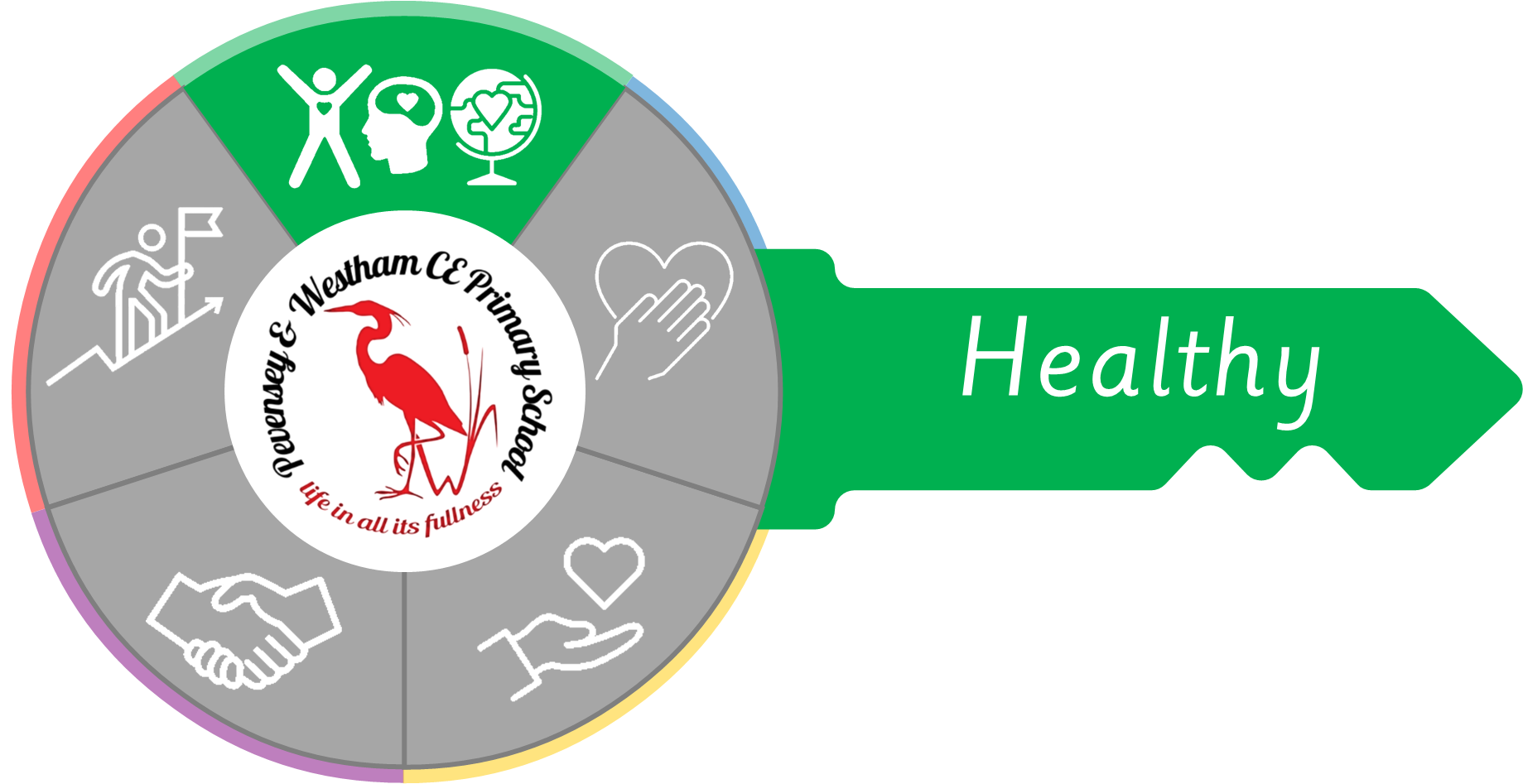 Year 1 - Dance
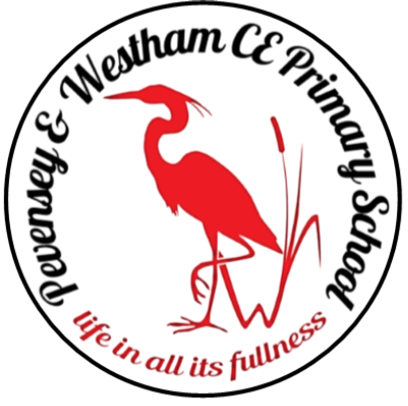 PE
Dance Skills
Copy and repeat actions. 
Put a sequence of actions together to create a motif. 
Vary the speed of their actions. 
Use simple choreographic devices such as unison, canon and mirroring. 
Begin to improvise independently to create a simple dance.
Health and Fitness:
Describe how the body feels before and after exercise.
Carry and place equipment safely.
End Points of Learning
Pupils making a good level of progress will be able to:
Be aware of the need for safety and body changes during activity .
Explore and perform basic actions in response to teacher led stimuli.
Begin to link basic actions appropriately e.g. travel, turn and gesture with some fluency and control.
Be able to watch others and discuss what was good in their performance together.
Perform dance routines in pairs set by an adult and follow and mirror actions with some control.
Respond imaginatively to stimuli with control, co-ordination and some fluency, linking actions to create a dance phase.
Discuss and compare performance with adults and other learners.
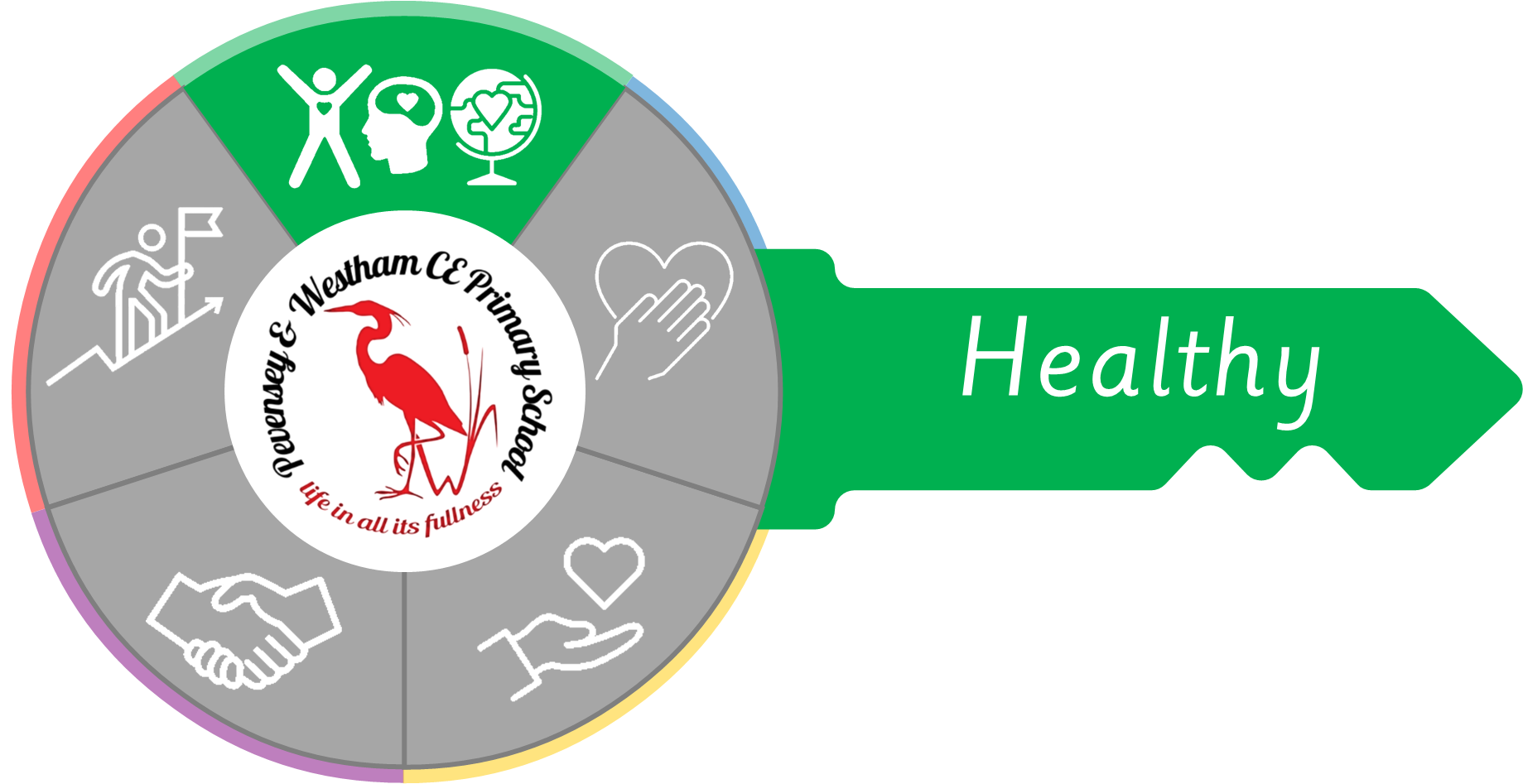 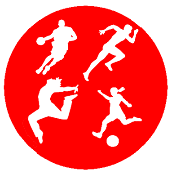 Performing
Perform using a range of actions and body parts with some coordination. 
Begin to perform learnt skills with some control.
Spotlight on SEND – Inclusive and Adaptive teaching
Pupils with SEND are supported across the curriculum through Quality First Teaching informed by Inclusive and Adaptive teaching practices.  This is part of our universal offer.  

Subject specific inclusive and adaptive strategies can be found here.
Building on EYFS
Show good control and co-ordination in large and small movements.
Move confidently in a range of ways, safely negotiating space.
Handle equipment safely and with care.
Know the importance of good health, physical exercise and a healthy diet.
Will copy, repeat and explore simple skills and actions with basic control and coordination.
Start to link these skills and actions in ways relevant to activities.
Describe and comment on their own and others’ actions.
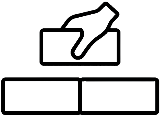 Evaluating
Watch and describe performances. 
Begin to say how they could improve.
Year 2 - Dance
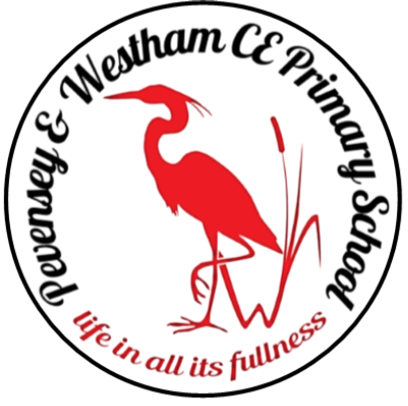 PE
End Points of Learning
Pupils making a good level of progress will be able to:
Perform dance routines in pairs set by adult and can follow and mirror actions with some control.
Respond imaginatively to stimuli with control, co-ordination and some fluency, linking actions to create a dance phrase. 
Demonstrate simple warm-up activities and explore gestures and body actions e.g. flick, grab, float, strike.
Work in pairs or groups on a set dance.
Be able to plan and perform dance phrase in pairs including change of levels and direction.
Dance Skills
Copy, remember and repeat actions. 
Create a short motif inspired by a stimulus. 
Change the speed and level of their actions. 
Use simple choreographic devices such as unison, canon and mirroring. 
Use different transitions within a dance motif. 
Move in time to music. Improve the timing of their actions.
Health and Fitness:
Recognise and describe how the body feels during and after different physical activities.
Explain what they need to stay healthy.
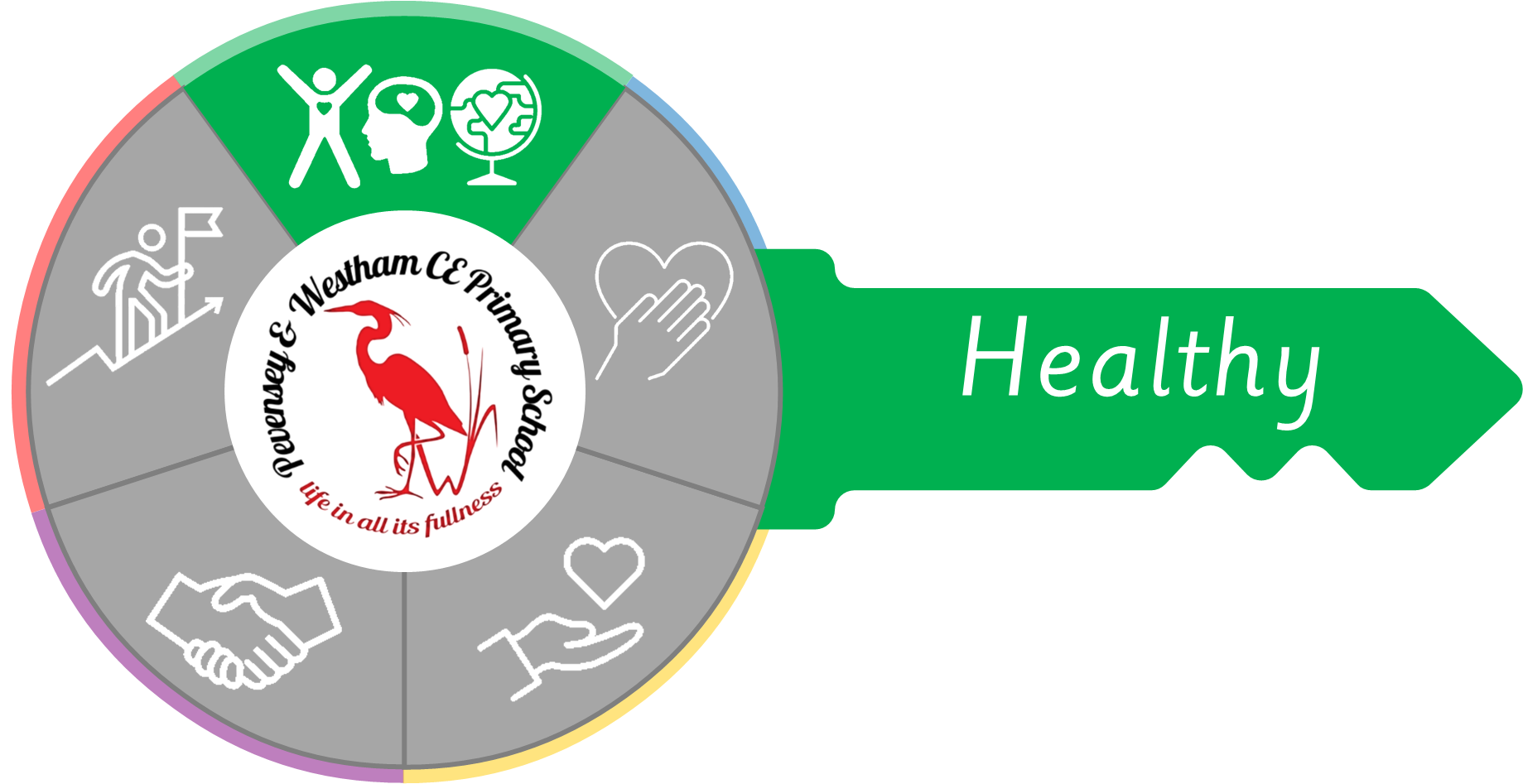 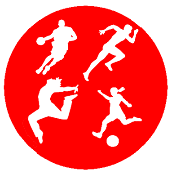 Spotlight on SEND – Inclusive and Adaptive teaching
Pupils with SEND are supported across the curriculum through Quality First Teaching informed by Inclusive and Adaptive teaching practices.  This is part of our universal offer.  

Subject specific inclusive and adaptive strategies can be found here.
Performing
Perform sequences of their own composition with coordination. 
Perform learnt skills with increasing control.
Compete against self and others.
Building on Year 1
Be aware of the need for safety and body changes during activity .
Explore and perform basic actions in response to teacher led stimuli.
Begin to link basic actions appropriately e.g. travel, turn and gesture with some fluency and control.
Be able to watch others and discuss what was good in their performance together.
Perform dance routines in pairs set by an adult and follow and mirror actions with some control.
Respond imaginatively to stimuli with control, co-ordination and some fluency, linking actions to create a dance phase.
Discuss and compare performance with adults and other learners.
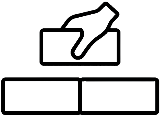 Evaluating
Watch and describe performances, and use what they see to improve their own performance.
Talk about the differences between their work and that of others.
Year 3 - Dance
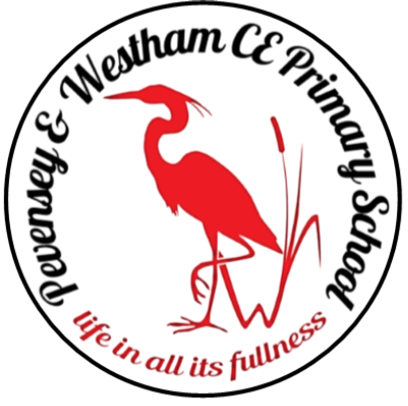 PE
Health and Fitness:
Recognise and describe the effects of exercise on the body.
Know the importance of strength and flexibility for physical activity.
Explain why it is important to warm up and cool-down.
End Points of Learning
Pupils making a good level of progress will be able to:
Demonstrate simple warm-up activities and explore gestures and body actions e.g. flick, grab, float, strike. 
Be able to work in pairs or groups on a set dance.
Be able to plan and perform a dance phrase in pairs including change to levels and direction.
Make suggestions to improve the quality of performance.
Dance Skills
Begin to improvise with a partner to create a simple dance. 
Create motifs from different stimuli. 
Begin to compare and adapt movements and motifs to create a larger sequence. 
Use simple dance vocabulary to compare and improve work. 
Perform with some awareness of rhythm and expression.
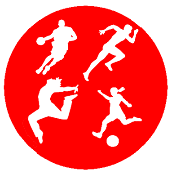 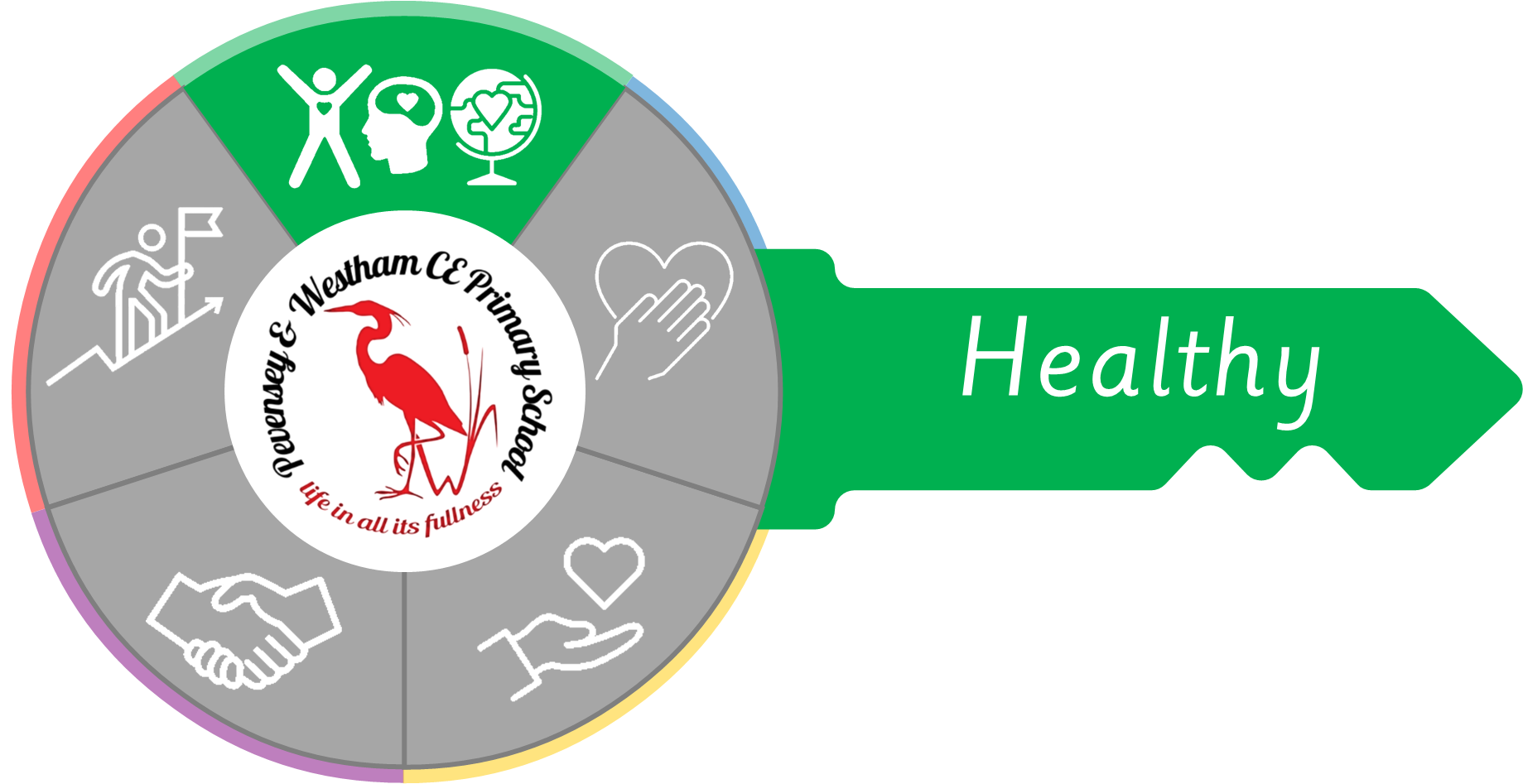 Performing
Develop the quality of the actions in their performances. 
Perform learnt skills and techniques with control and confidence. 
Compete against self and others in a controlled manner
Spotlight on SEND – Inclusive and Adaptive teaching
Pupils with SEND are supported across the curriculum through Quality First Teaching informed by Inclusive and Adaptive teaching practices.  This is part of our universal offer.  

Subject specific inclusive and adaptive strategies can be found here.
Building on Year 2
Perform dance routines in pairs set by adult and can follow and mirror actions with some control.
Respond imaginatively to stimuli with control, co-ordination and some fluency, linking actions to create a dance phrase. 
Demonstrate simple warm-up activities and explore gestures and body actions e.g. flick, grab, float, strike.
Work in pairs or groups on a set dance.
Be able to plan and perform dance phrase in pairs including change of levels and direction.
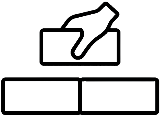 Evaluating
Watch, describe and evaluate the effectiveness of a performance. 
Describe how their performance has improved over time.
Year 4 - Dance
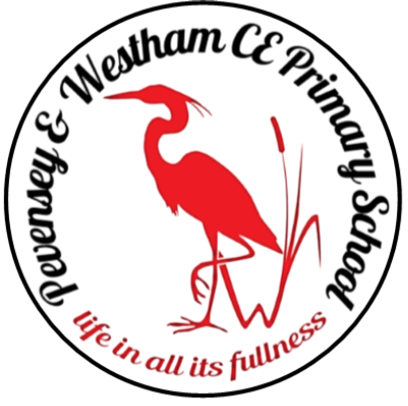 PE
End Points of Learning
Pupils making a good level of progress will be able to:
Lead a warm-up activity for dance.
Suggest, movement patterns/body actions and show consistency and control. 
Link movement phrases fluently and plan and perform a series of dance phrases in pairs or small groups. 
Describe how to refine and improve their performance.
Dance Skills
Identify and repeat the movement patterns and actions of a chosen dance style. 
Compose a dance that reflects the chosen dance style. 
Confidently improvise with a partner or on their own. 
Compose longer dance sequences in a small group. 
Demonstrate precision and some control in response to stimuli.
Begin to vary dynamics and develop actions and motifs in response to stimuli. 
Demonstrate rhythm and spatial awareness. 
Change parts of a dance because of self-evaluation. 
Use simple dance vocabulary when comparing and improving work.
Performing
Perform and create sequences with fluency and expression.
Perform and apply skills and techniques with control and accuracy.
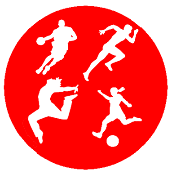 Evaluating
Watch, describe and evaluate the effectiveness of performances, giving ideas for improvements.
Modify their use of skills or techniques to achieve a better result.
Building on Year 3
Demonstrate simple warm-up activities and explore gestures and body actions e.g. flick, grab, float, strike. 
Be able to work in pairs or groups on a set dance.
Be able to plan and perform a dance phrase in pairs including change to levels and direction.
Make suggestions to improve the quality of performance.
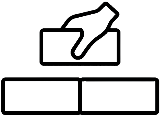 Health and Fitness:
Describe how the body reacts at different times and how this affects performance.
Explain why exercise is good for your health.
Know some reasons for warming up and cooling down.
Spotlight on SEND – Inclusive and Adaptive teaching
Pupils with SEND are supported across the curriculum through Quality First Teaching informed by Inclusive and Adaptive teaching practices.  This is part of our universal offer.  

Subject specific inclusive and adaptive strategies can be found here.
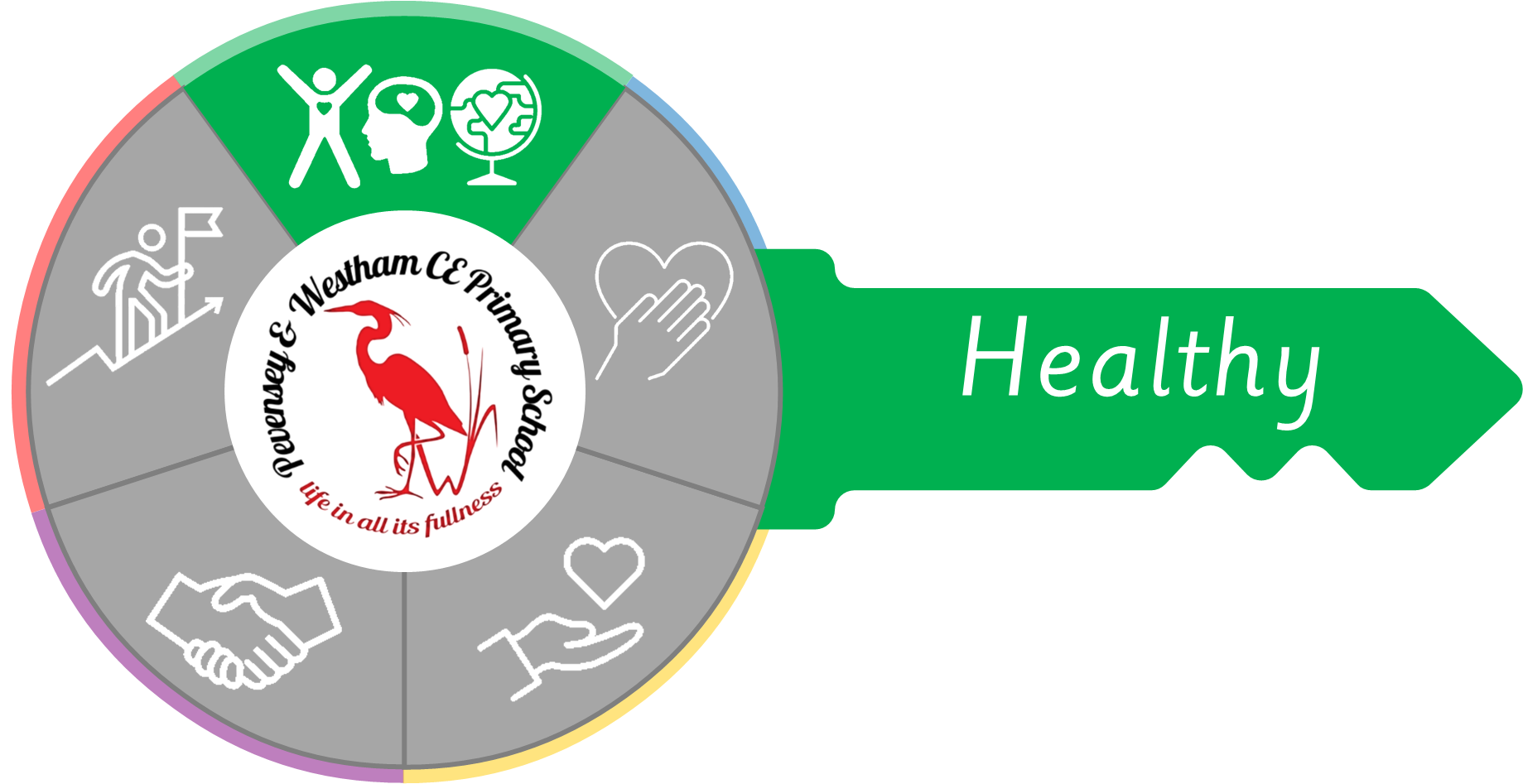 Year 5 - Dance
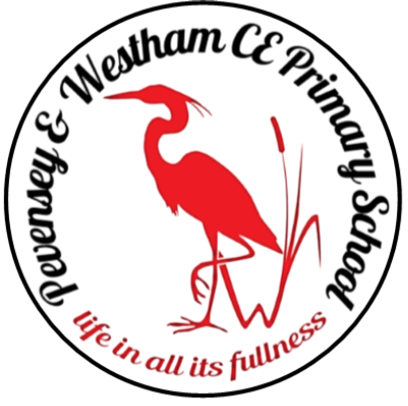 PE
Dance Skills
Identify and repeat the movement patterns and actions of a chosen dance style. 
Compose individual, partner and group dances that reflect the chosen dance style. 
Show a change of pace and timing in their movements. 
Develop an awareness of their use of space. 
Demonstrate imagination and creativity in the movements they devise in response to stimuli. 
Use transitions to link motifs smoothly together. Improvise with confidence, still demonstrating fluency across the sequence. 
Ensure their actions fit the rhythm of the music. 
Modify parts of a sequence because of self and peer evaluation. 
Use more complex dance vocabulary to compare and improve work.
Performing
Perform own longer, more complex sequences in time to music. 
Consistently perform and apply skills and techniques with accuracy and control.
End Points of Learning
Pupils making a good level of progress will be able to:
Lead a warm-up activity for dance.
Suggest movement patterns/body actions and show consistency and control.
Link movement phrases fluently and plan and perform a series of dance phrases in pairs or small groups.
Describe how to refine and improve their performance.
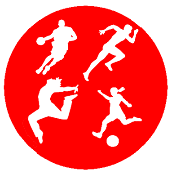 Evaluating
Choose and use criteria to evaluate own and others’ performances.
Explain why they have used particular skills or techniques, and the effect they have had on their performance.
Building on Year 4
Lead a warm-up activity for dance.
Suggest, movement patterns/body actions and show consistency and control. 
Link movement phrases fluently and plan and perform a series of dance phrases in pairs or small groups. 
Describe how to refine and improve their performance.
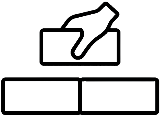 Health and Fitness:
Know and understand the reasons for warming up and cooling down.
Explain some safety principles when preparing for and during exercise.
Spotlight on SEND – Inclusive and Adaptive teaching
Pupils with SEND are supported across the curriculum through Quality First Teaching informed by Inclusive and Adaptive teaching practices.  This is part of our universal offer.  

Subject specific inclusive and adaptive strategies can be found here.
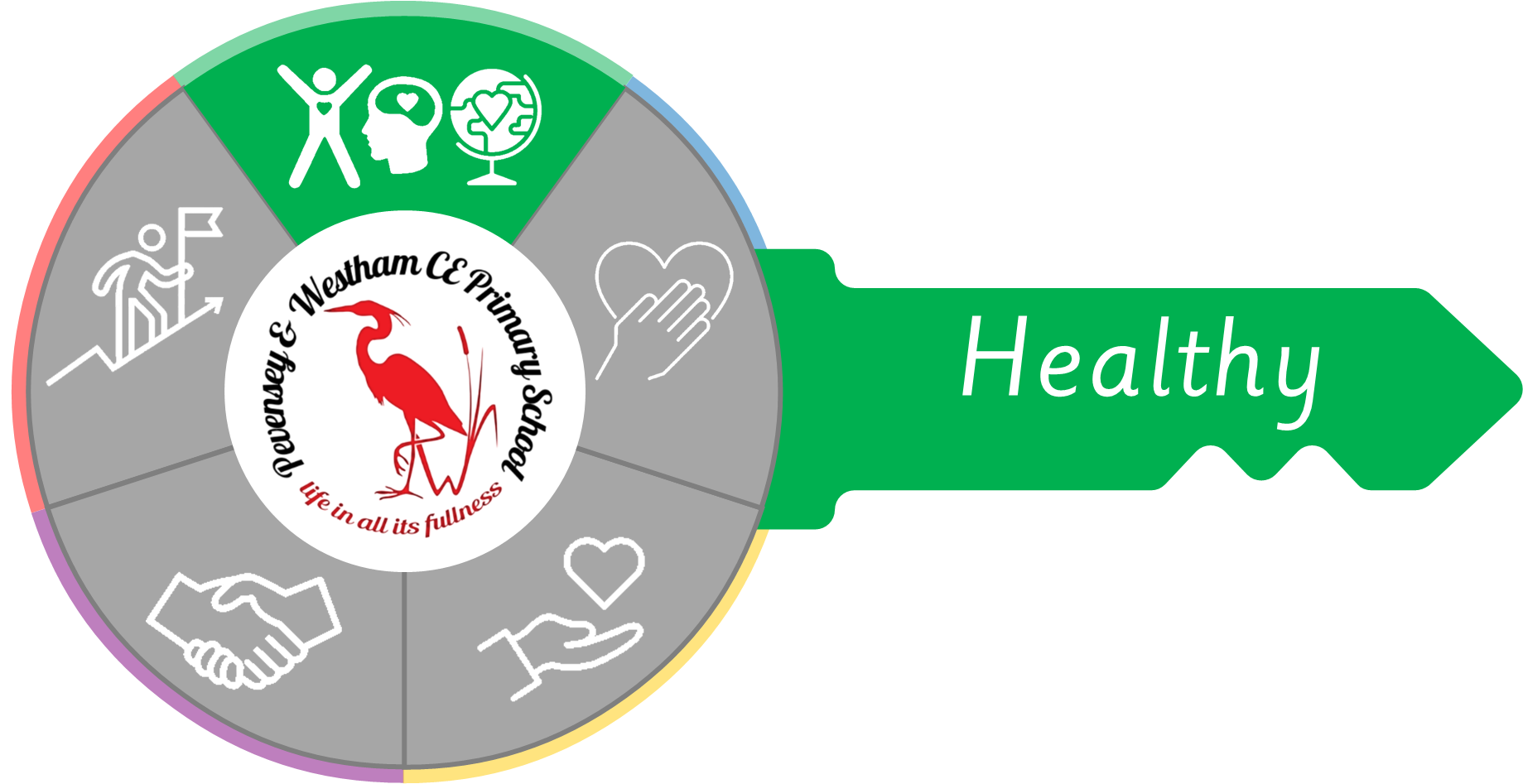 Year 6 - Dance
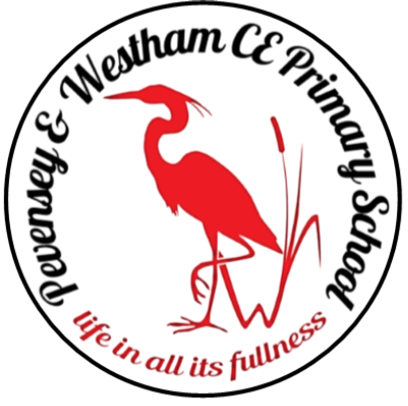 PE
Dance Skills
Use dramatic expression in dance movements and motifs.
Perform with confidence, using a range of movement patterns. 
Demonstrate strong and controlled movements throughout a dance sequence. 
Combine flexibility, techniques and movements to create a fluent sequence. 
Move appropriately and with the required style in relation to the stimulus, e.g., using various levels, ways of travelling and motifs. 
Show a change of pace and timing in their movements. 
Move rhythmically and accurately in dance sequences. 
Improvise with confidence, still demonstrating fluency across their sequence. 
Dance with fluency and control, linking all movements and ensuring that transitions flow. 
Demonstrate consistent precision when performing dance sequences. 
Modify some elements of a sequence because of self and peer evaluation. 
Use complex dance vocabulary to compare and improve work.
Performing
Link actions to create a complex sequence using a full range of movement.
Perform the sequence in time to music. 
Perform and apply a variety of skills and techniques confidently, consistently and with precision.
End Points of Learning
Pupils making a good level of progress will be able to:
Describe the effects of exercise and lead a warm up session for dance. 
Link movement phrases fluently showing great control while performing a variety of dance styles.
Demonstrate ability to refine and modify activities/dances. 
Describe constructively how to refine, improve and modify their dance performance.
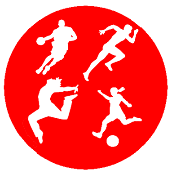 Evaluating
Thoroughly evaluate their own and others’ work, suggesting thoughtful and appropriate improvements
Building on Year 5
Lead a warm-up activity for dance.
Suggest movement patterns/body actions and show consistency and control.
Link movement phrases fluently and plan and perform a series of dance phrases in pairs or small groups.
Describe how to refine and improve their performance.
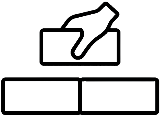 Health and Fitness:
Understand the importance of arming up and cooling down.
Carry out warm ups and cool downs safely and effectively.
Understand why exercise is good for health, fitness and wellbeing.
Know ways they can become healthier.
Spotlight on SEND – Inclusive and Adaptive teaching
Pupils with SEND are supported across the curriculum through Quality First Teaching informed by Inclusive and Adaptive teaching practices.  This is part of our universal offer.  

Subject specific inclusive and adaptive strategies can be found here.
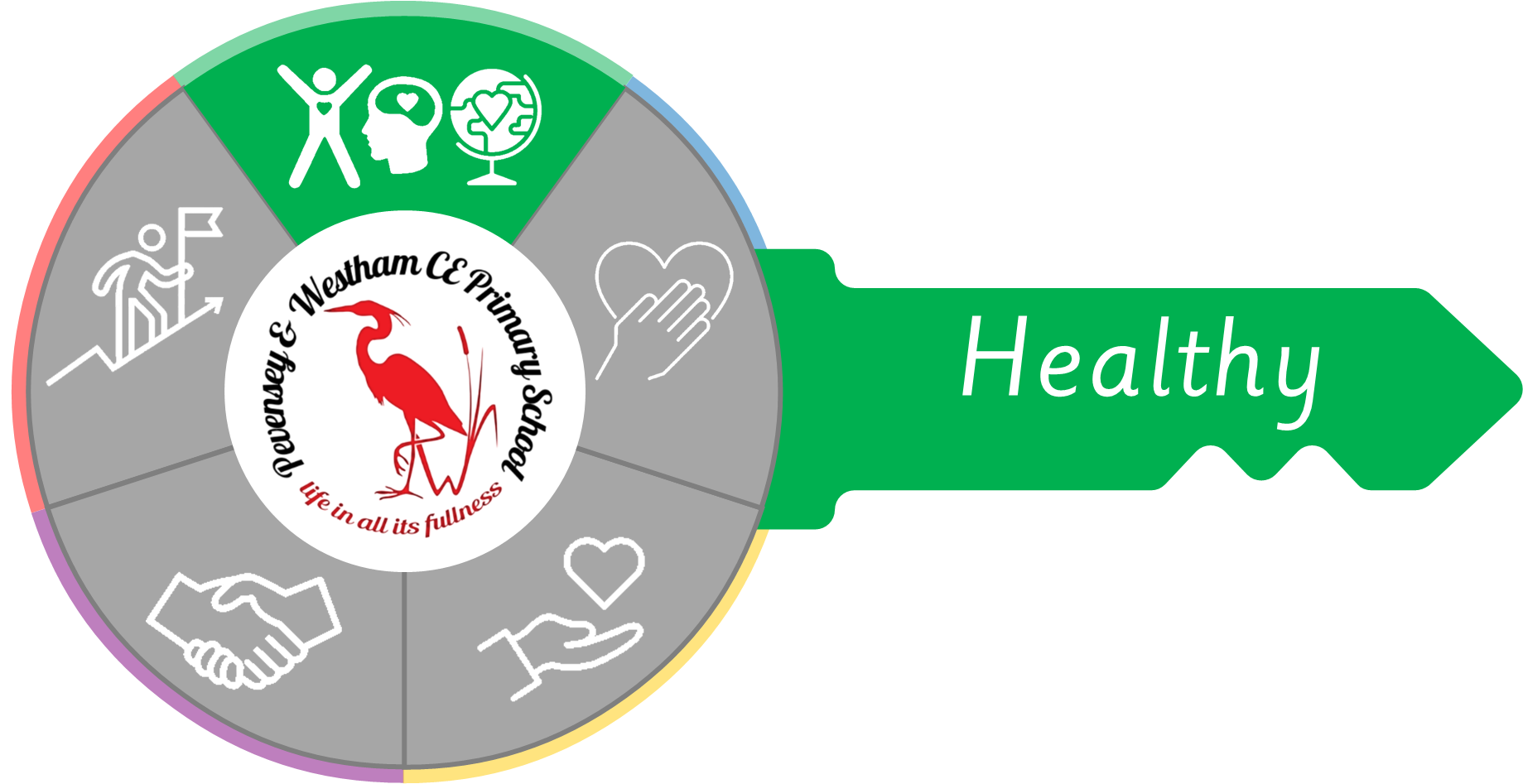 Athletics
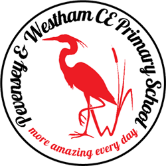 Early Years - Athletics
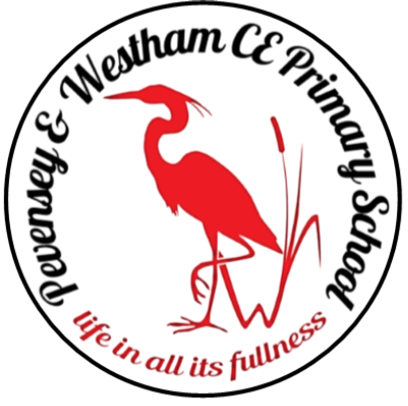 PE
Early Years’ PE End Points
Pupils making a good level of progress will be able to:
Will copy, repeat and explore simple skills and actions with basic control and coordination.
Start to link these skills and actions in ways relevant to activities.
Describe and comment on their own and others’ actions.
Skills
Running
Run in different ways for a variety of purposes.
Throwing
Roll equipment in different ways.
Throw Underarm.
Throw an object at a target.
Jumping
Jump in a range of ways, landing safely.
Competing
Control their body, when performing a sequence of movements. 
Participate in simple games.
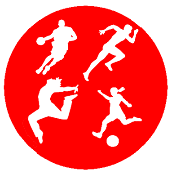 Evaluating
Talk about what they have done.
Talk about what others have done.
Spotlight on SEND – Inclusive and Adaptive teaching
Pupils with SEND are supported across the curriculum through Quality First Teaching informed by Inclusive and Adaptive teaching practices.  This is part of our universal offer.  

Subject specific inclusive and adaptive strategies can be found here.
Health and Fitness:
Describe how the body feels when still and when exercising
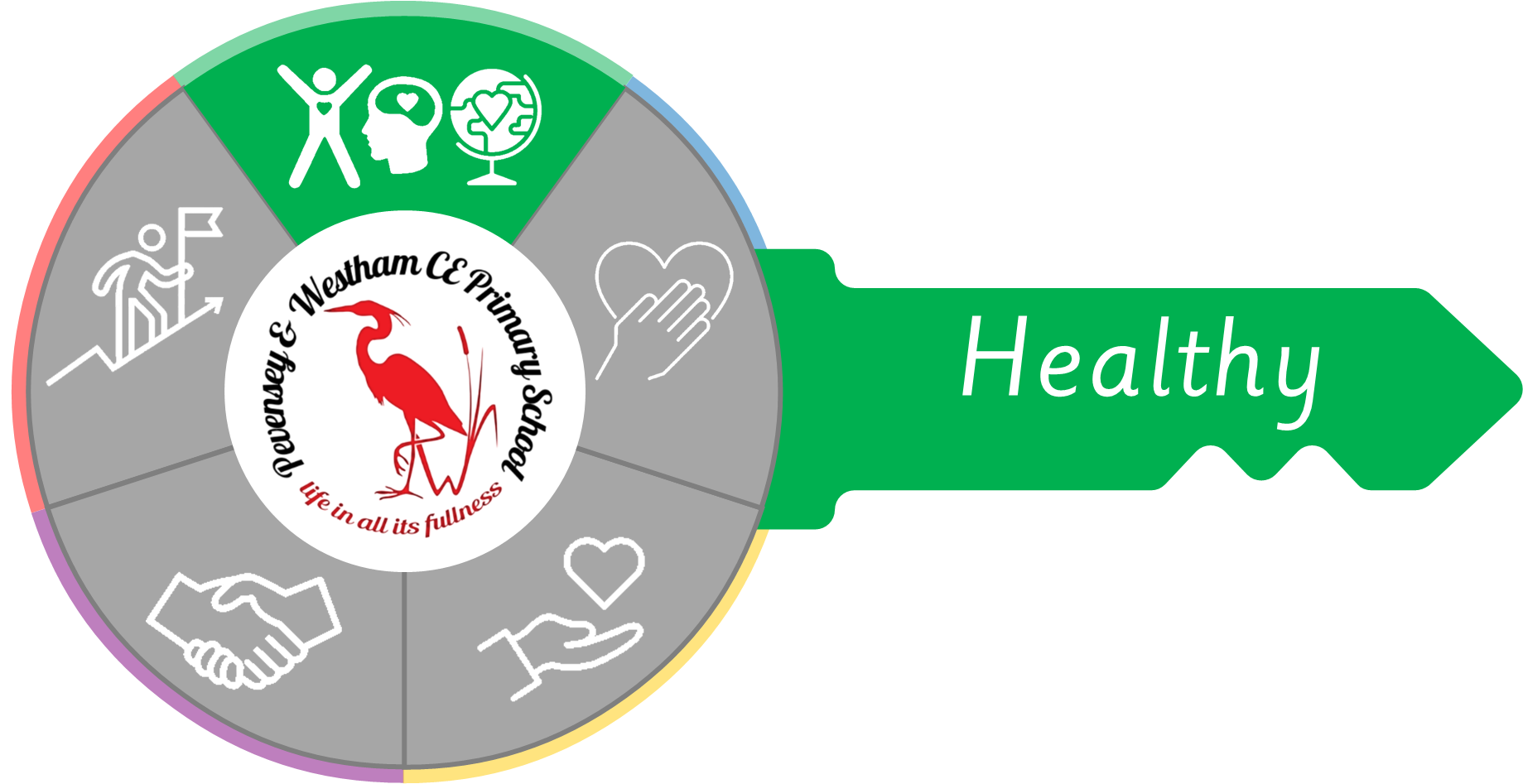 Year 1 - Athletics
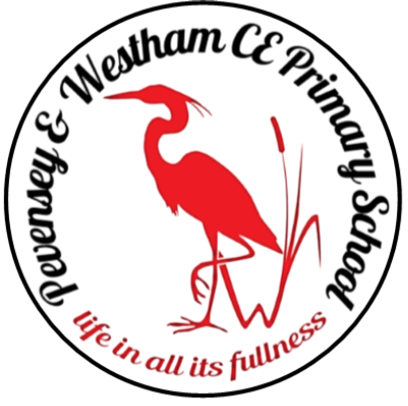 PE
Skills
Running
Vary their pace and speed when running. 
Run with a basic technique over different distances. 
Show good posture and balance. 
Jog and sprint in a straight line. 
Change direction when jogging and sprinting. 
Maintain control as they change direction when jogging and sprinting.
Throwing
Throw underarm and overarm. 
Throw a ball towards a target with increasing accuracy.
Improve the distance they can throw by using more power.
Jumping
Perform different types of jumps. 
Perform a short jumping sequence. Jump as high and as far as possible. 
Land safely and with control. 
Work with a partner to develop the control of their jumps.
Competing
Begin to perform learnt skills with some control. 
Engage in competitive activities and team games.
Year 1 PE End Points
Pupils making a good level of progress will be able to:
Be aware of the need for safety and body changes during activity.
Throw an object with consistency and with some control and basic accuracy.
Be able to work with a partner and can watch others and make some comments on performance.
Can move within space without collisions and with some control.
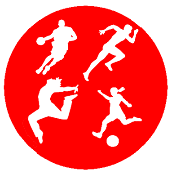 Evaluating
Watch and describe performances. 
Begin to say how they could improve.
Building on EYFS
Will copy, repeat and explore simple skills and actions with basic control and coordination.
Start to link these skills and actions in ways relevant to activities.
Describe and comment on their own and others’ actions.
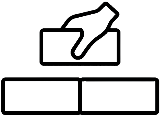 Health and Fitness:
Describe how the body feels before and after exercise.
Carry and place equipment safely.
Spotlight on SEND – Inclusive and Adaptive teaching
Pupils with SEND are supported across the curriculum through Quality First Teaching informed by Inclusive and Adaptive teaching practices.  This is part of our universal offer.  

Subject specific inclusive and adaptive strategies can be found here.
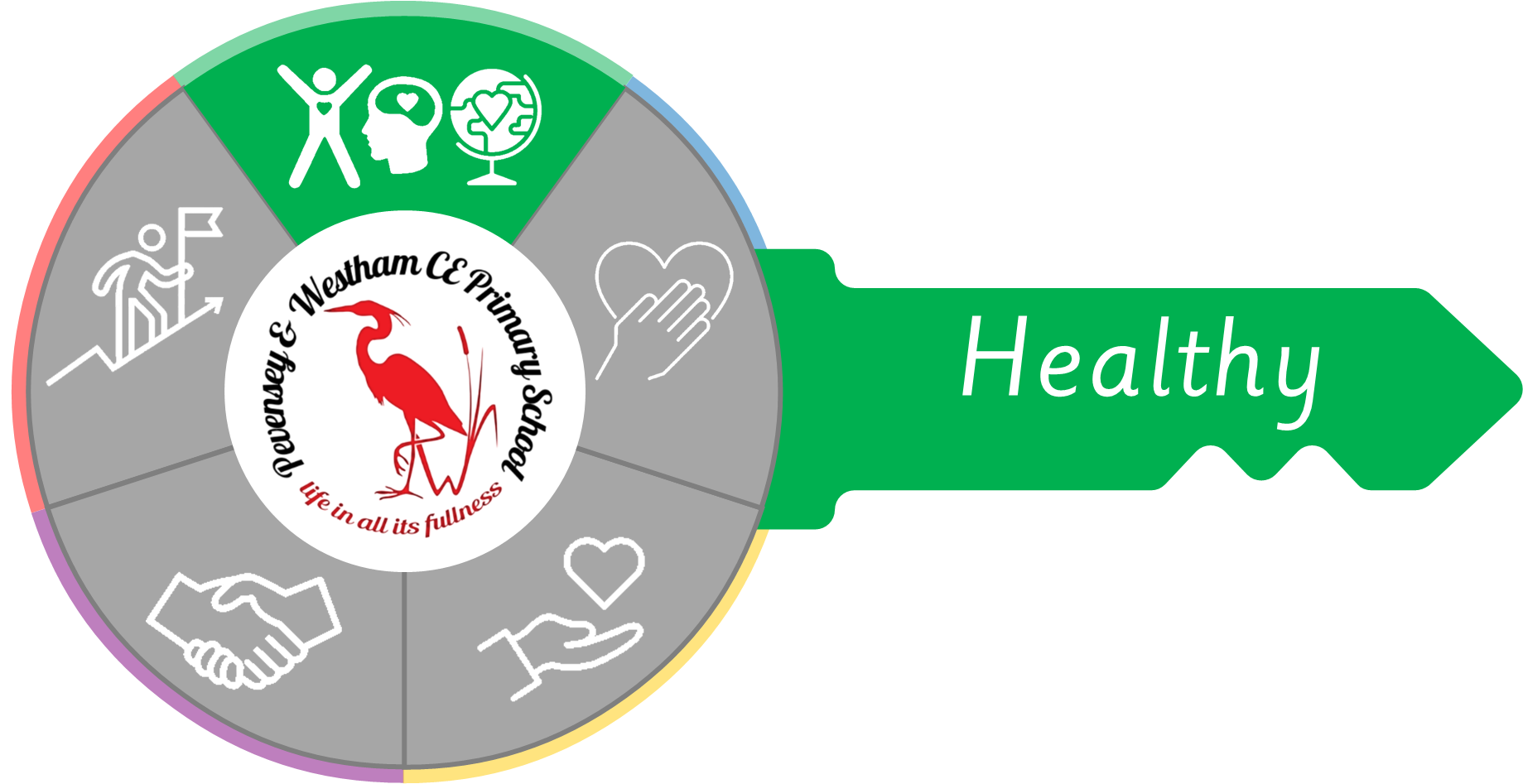 Year 2 - Athletics
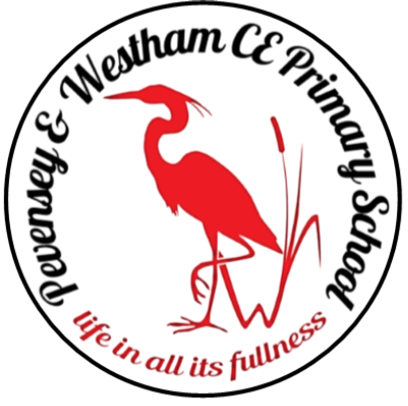 PE
Skills
Running
Run at different paces, describing the different paces. 
Use a variety of different stride lengths.
Travel at different speeds.
Begin to select the most suitable pace and speed for distance. 
Vary the speed and direction in which they are travelling.
Run with basic techniques following a curved line.
Be able to maintain and control a run over different distances.
Throwing
Throw different types of equipment in different ways, for accuracy and distance. 
Throw with accuracy at targets of different heights. 
Investigate ways to alter their throwing technique to achieve greater distance.
Jumping
Perform and compare different types of jumps.
Combine different jumps together with some fluency and control. 
Jump for distance from a standing position with accuracy and control. Investigate the best jumps to cover different distances. 
Choose the most appropriate jumps to cover different distances.
Competing
Perform learnt skills with increasing control.
Compete against self and others.
Year 2 PE End Points
Pupils making a good level of progress will be able to:
Perform simple skills in running, jumping and throwing with some control.
Co-operate when completing challenges in groups.
Recognise when the body is warmer/cooler and the heart beats faster/slower.
Recognise and describe basic athletic techniques and events.
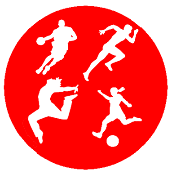 Evaluating
Watch and describe performances, and use what they see to improve their own performance.
Talk about the differences between their work and that of others.
Building on Year 1
Be aware of the need for safety and body changes during activity.
Throw an object with consistency and with some control and basic accuracy.
Be able to work with a partner and can watch others and make some comments on performance.
Can move within space without collisions and with some control.
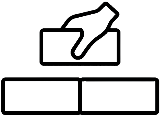 Health and Fitness:
Recognise and describe how the body feels during and after different physical activities.
Explain what they need to stay healthy.
Spotlight on SEND – Inclusive and Adaptive teaching
Pupils with SEND are supported across the curriculum through Quality First Teaching informed by Inclusive and Adaptive teaching practices.  This is part of our universal offer.  

Subject specific inclusive and adaptive strategies can be found here.
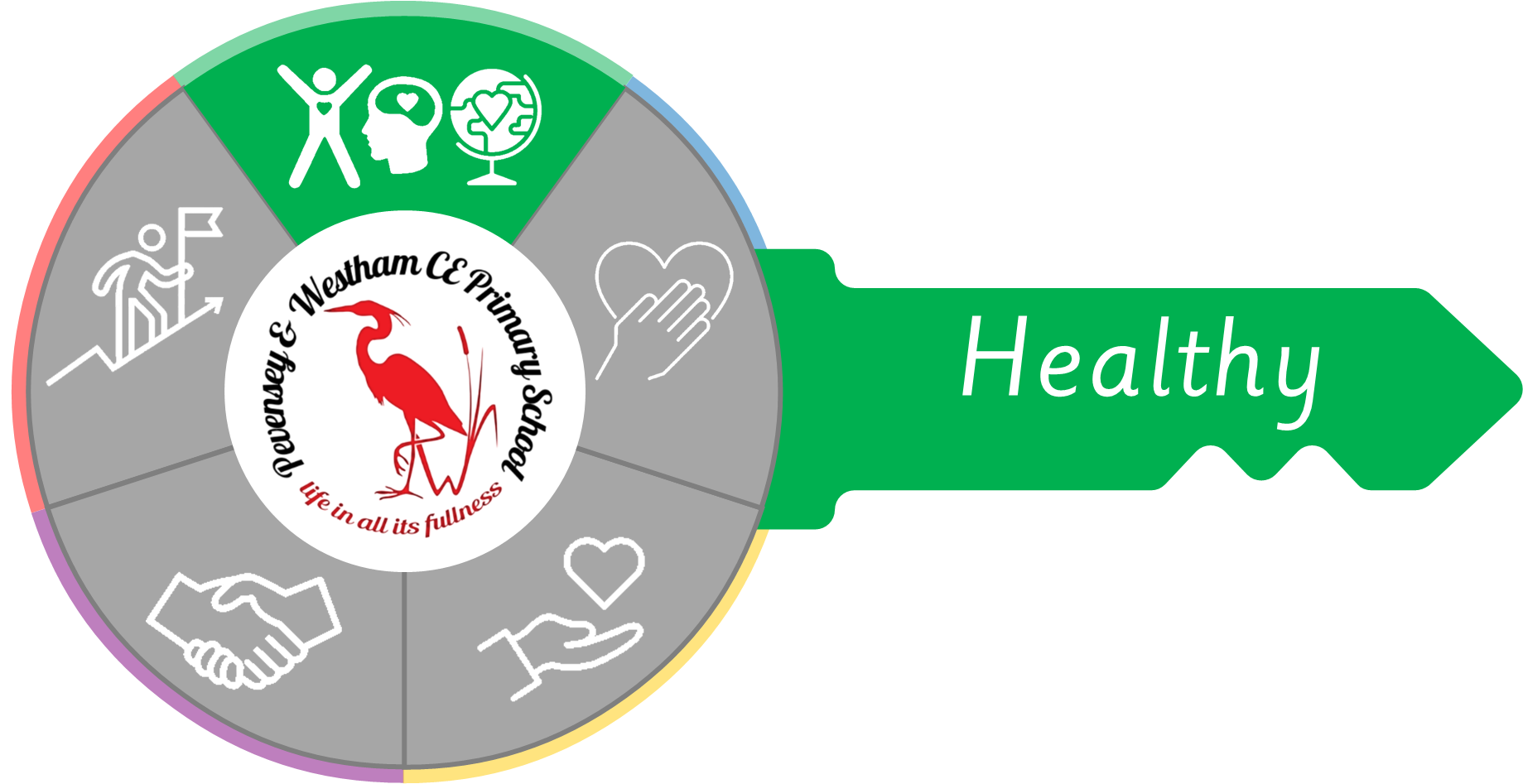 Year 3 - Athletics
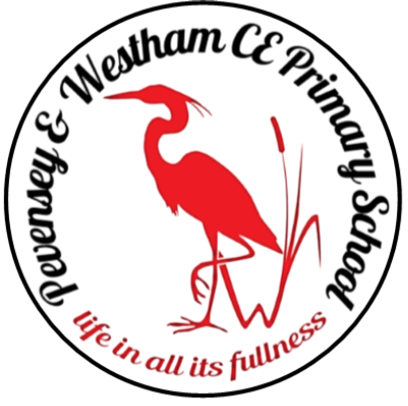 PE
Skills
Running
Identify and demonstrate how different techniques can affect their performance. 
Focus on their arm and leg action. 
Begin to combine running with jumping over hurdles.
Throwing
Throw with greater control and accuracy. 
Show increasing control in their overarm throw. 
Perform a push throw. 
Continue to develop techniques to throw for increased distance.
Jumping
Use one and two feet to take off and to land with. 
Develop an effective take-off for the standing long jump. 
Develop an effective flight phase for the standing long jump. 
Land safely with control.
Competing
Perform learnt skills and techniques with control and confidence. 
Compete against self and others in a controlled manner
Year 3 PE End Points
Pupils making a good level of progress will be able to:
Understand & demonstrate consistent differences between athletic techniques – sprinting/running for a sustained distance
Show a range of throws and jumps while showing good technique.
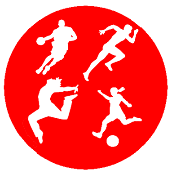 Building on Year 2
Perform simple skills in running, jumping and throwing with some control.
Co-operate when completing challenges in groups.
Recognise when the body is warmer/cooler and the heart beats faster/slower.
Recognise and describe basic athletic techniques and events.
Evaluating
Watch, describe and evaluate the effectiveness of a performance. 
Describe how their performance has improved over time.
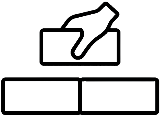 Health and Fitness:
Recognise and describe the effects of exercise on the body.
Know the importance of strength and flexibility for physical activity.
Explain why it is important to warm up and cool-down.
Spotlight on SEND – Inclusive and Adaptive teaching
Pupils with SEND are supported across the curriculum through Quality First Teaching informed by Inclusive and Adaptive teaching practices.  This is part of our universal offer.  

Subject specific inclusive and adaptive strategies can be found here.
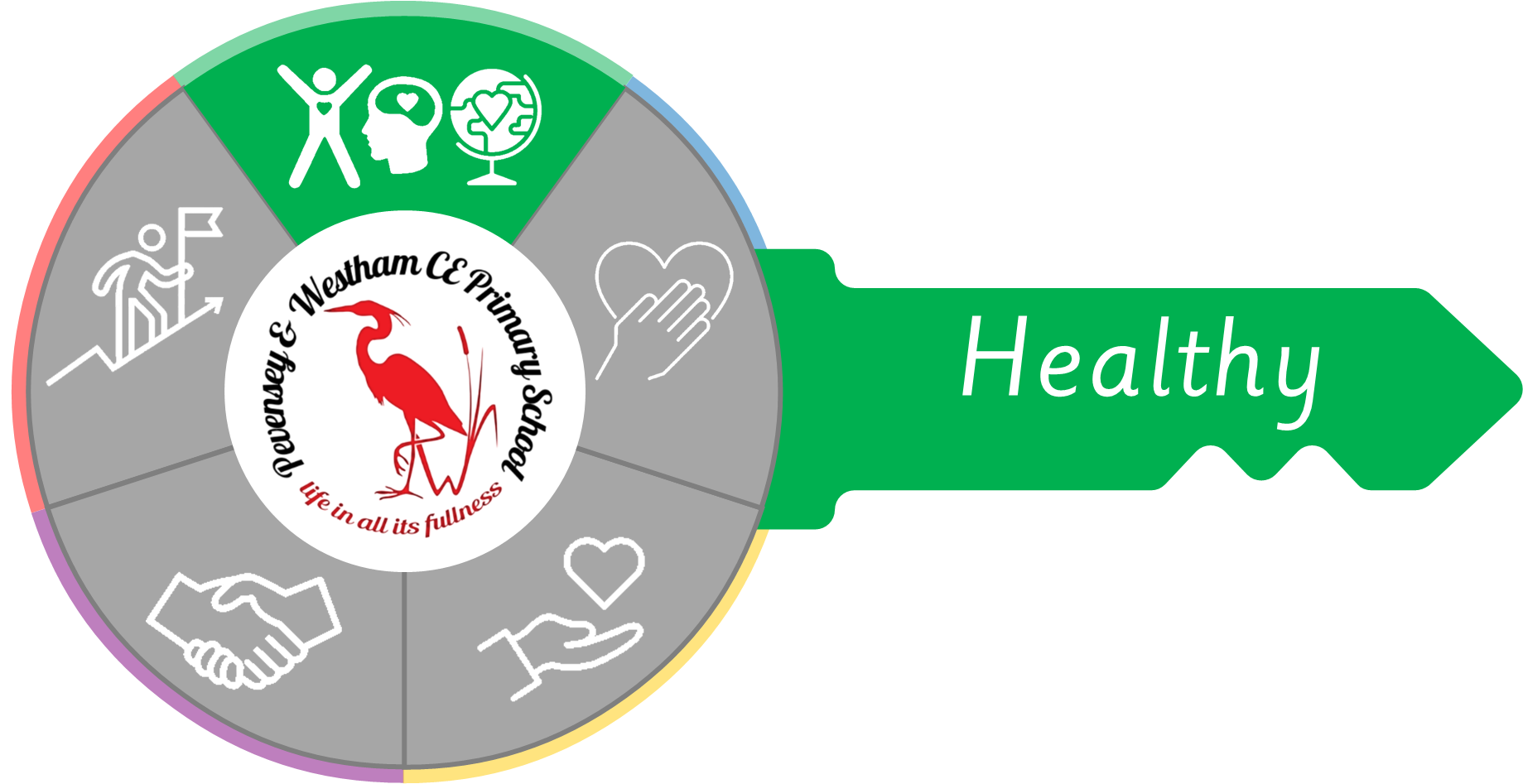 Year 4 - Athletics
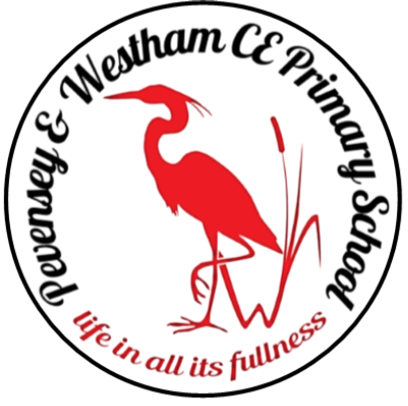 PE
Skills
Running
Confidently demonstrate an improved technique for sprinting. 
Perform a relay, focusing on the baton changeover technique.
Develop a fluent changeover.
Speed up and slow down smoothly.
Throwing
Perform a pull throw.
Measure the distance of their throws. 
Continue to develop techniques to throw for increased distance.
Jumping
Learn how to combine a hop, step and jump to perform the triple jump.
Land safely with control.
Begin to measure the distance jumped.
Competing
Perform and apply skills and techniques with control and accuracy. 
Take part in a range of competitive games and activities.
Year 4 PE End Points
Pupils making a good level of progress will be able to:
Choose best pace for a running event and improving personal targets.
Show control at take off when jumping and show accuracy and good technique when throwing for distance.
Understand how stamina/power help improve performance.
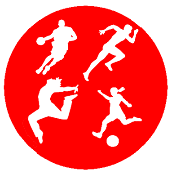 Evaluating
Watch, describe and evaluate the effectiveness of performances, giving ideas for improvements.
Modify their use of skills or techniques to achieve a better result.
Building on Year 3
Understand & demonstrate consistent differences between athletic techniques – sprinting/running for a sustained distance
Show a range of throws and jumps while showing good technique.
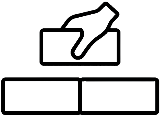 Health and Fitness:
Describe how the body reacts at different times and how this affects performance.
Explain why exercise is good for your health.
Know some reasons for warming up and cooling down.
Spotlight on SEND – Inclusive and Adaptive teaching
Pupils with SEND are supported across the curriculum through Quality First Teaching informed by Inclusive and Adaptive teaching practices.  This is part of our universal offer.  

Subject specific inclusive and adaptive strategies can be found here.
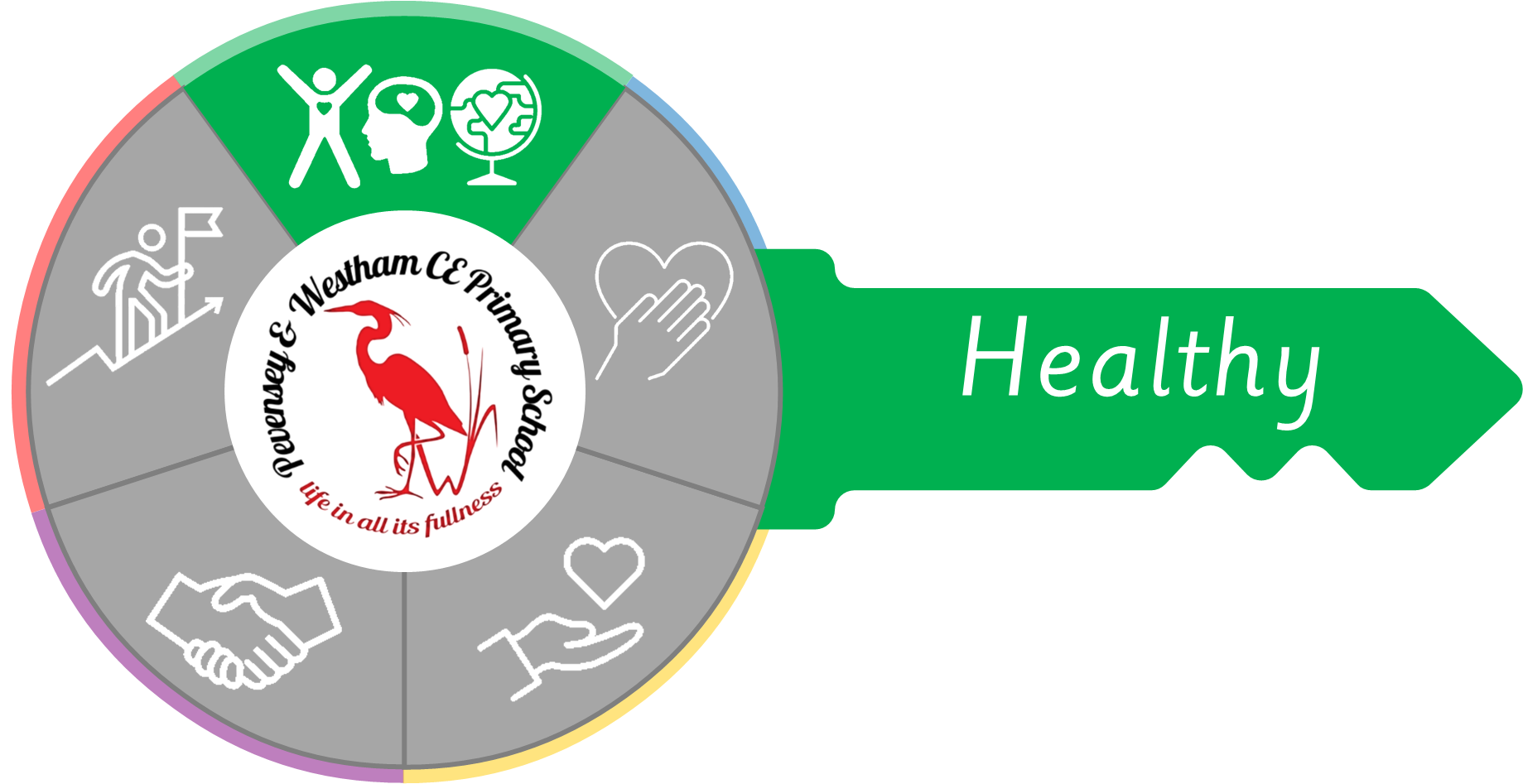 Year 5 - Athletics
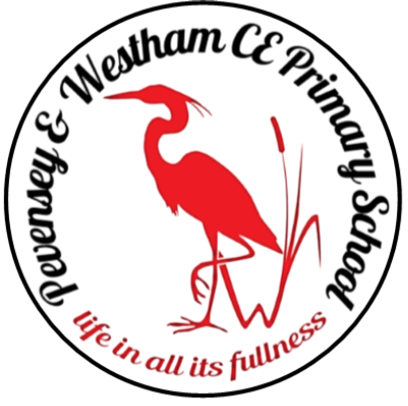 PE
Skills
Running
Identify their reaction times when performing a sprint start. 
Accelerate from a variety of different starting positions. 
Confidently and independently, select the most appropriate pace for different distances and different parts of a run.
Throwing
Perform a fling throw. 
Throw a variety of implements using a range of throwing techniques. 
Measure and record the distance of their throws. 
Continue to develop techniques to throw for increased distance.
Jumping
Improve techniques for jumping for distance.
 Perform an effective standing long jump. 
Land safely and with control.
Investigate different jumping techniques.
Competing
Consistently perform and apply skills and techniques with accuracy and control. 
Take part in competitive games with strong understanding of tactics and composition.
Year 5 PE End Points
Pupils making a good level of progress will be able to:
Choose best pace for a running event and improving personal targets.
Show control at take off when jumping and show accuracy and good technique when throwing for distance.
Understand how stamina/power help improve performance.
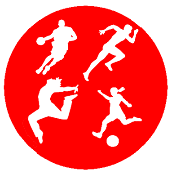 Evaluating
Choose and use criteria to evaluate own and others performance. 
Explain why they have used particular skills or techniques, and the effect they have had on their performance.
Building on Year 4
Choose best pace for a running event and improving personal targets.
Show control at take off when jumping and show accuracy and good technique when throwing for distance.
Understand how stamina/power help improve performance.



Spotlight on SEND – Inclusive and Adaptive teaching
Pupils with SEND are supported across the curriculum through Quality First Teaching informed by Inclusive and Adaptive teaching practices.  This is part of our universal offer.  

Subject specific inclusive and adaptive strategies can be found here.
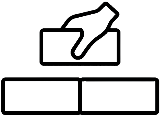 Health and Fitness:
Know and understand the reasons for warming up and cooling down.
Explain some safety principles when preparing for and during exercise.
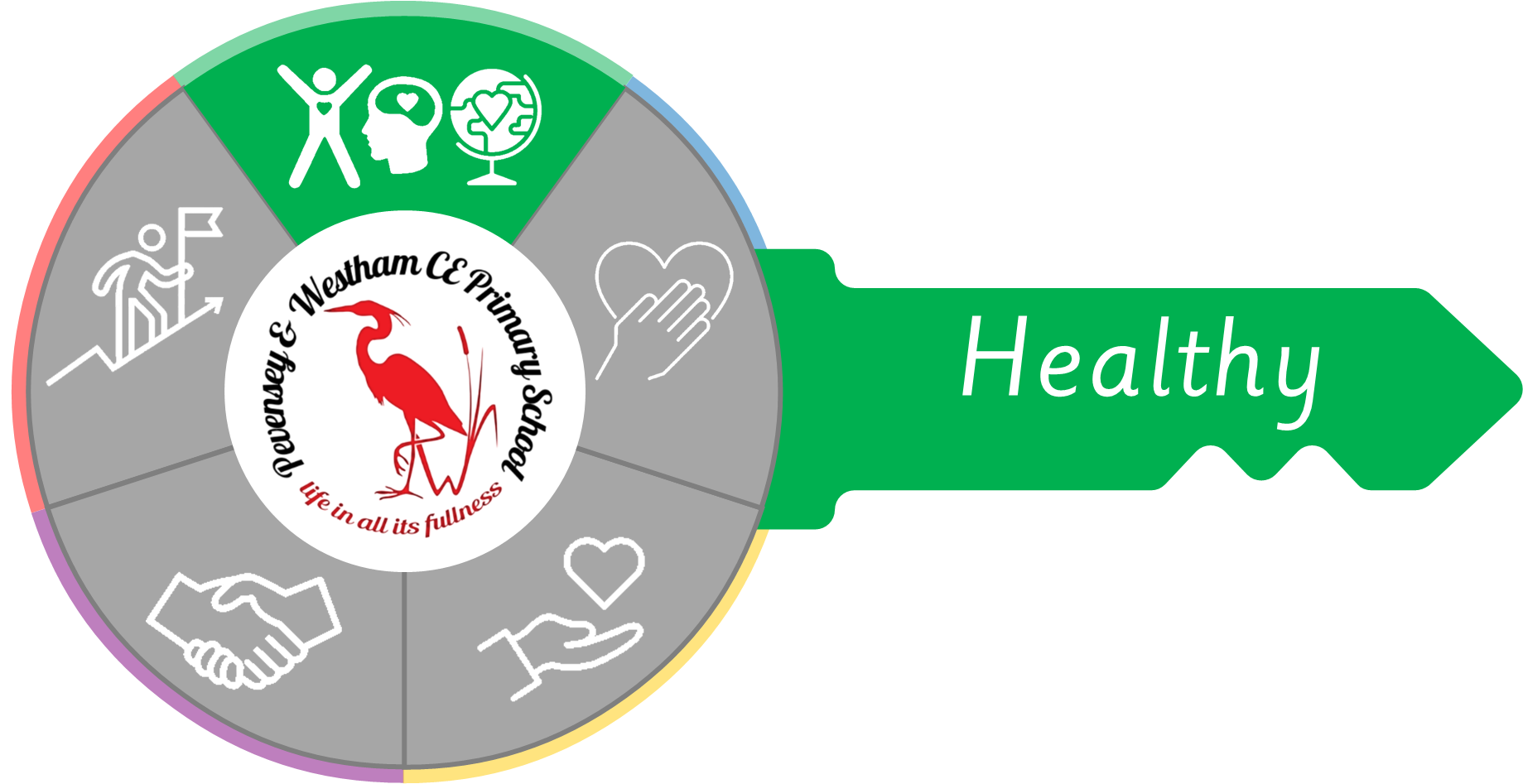 Year 6 - Athletics
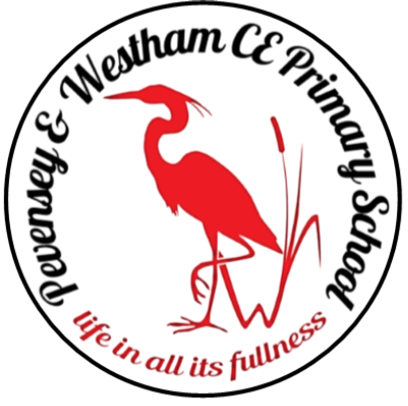 PE
Skills
Running
Build up speed quickly for a sprint finish. 
Use their preferred leg when running over hurdles.
Accelerate to pass other competitors. 
Work as a team to perform a competitive relay. 
Throwing
Develop the technique for the push, pull and fling throw and support others in improving their performance.
Accurately measure and record the distance of their throws.
Jumping
Develop the technique for the standing vertical jump.
Maintain control at each of the different stages of the triple jump. 
Land safely and with control. 
Develop and improve their techniques for jumping for height and distance and support others in improving their performance.
Perform and apply different types of jumps in other contexts.
Competing
Perform and apply a variety of skills and techniques confidently, consistently and with precision. 
Take part in competitive games with a strong understanding of tactics and composition.
Year 6 PE End Points
Pupils making a good level of progress will be able to:
Show good control, speed, strength and stamina when running, jumping and throwing.
Use good technique when completing a variety of athletic challenges and know the rules, organise and judge events.
Demonstrate suitable activities in warm up-ups that develop stamina and power.
Pick out important features of performance and make good suggestions on how to improve.
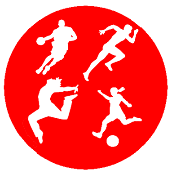 Evaluating
Thoroughly evaluate their own and others’ work, suggesting thoughtful and appropriate improvements
Building on Year 5
Choose best pace for a running event and improving personal targets.
Show control at take off when jumping and show accuracy and good technique when throwing for distance.
Understand how stamina/power help improve performance.



Spotlight on SEND – Inclusive and Adaptive teaching
Pupils with SEND are supported across the curriculum through Quality First Teaching informed by Inclusive and Adaptive teaching practices.  This is part of our universal offer.  

Subject specific inclusive and adaptive strategies can be found here.
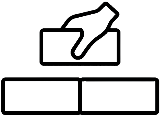 Health and Fitness:
Understand the importance of arming up and cooling down.
Carry out warm ups and cool downs safely and effectively.
Understand why exercise is good for health, fitness and wellbeing.
Know ways they can become healthier.
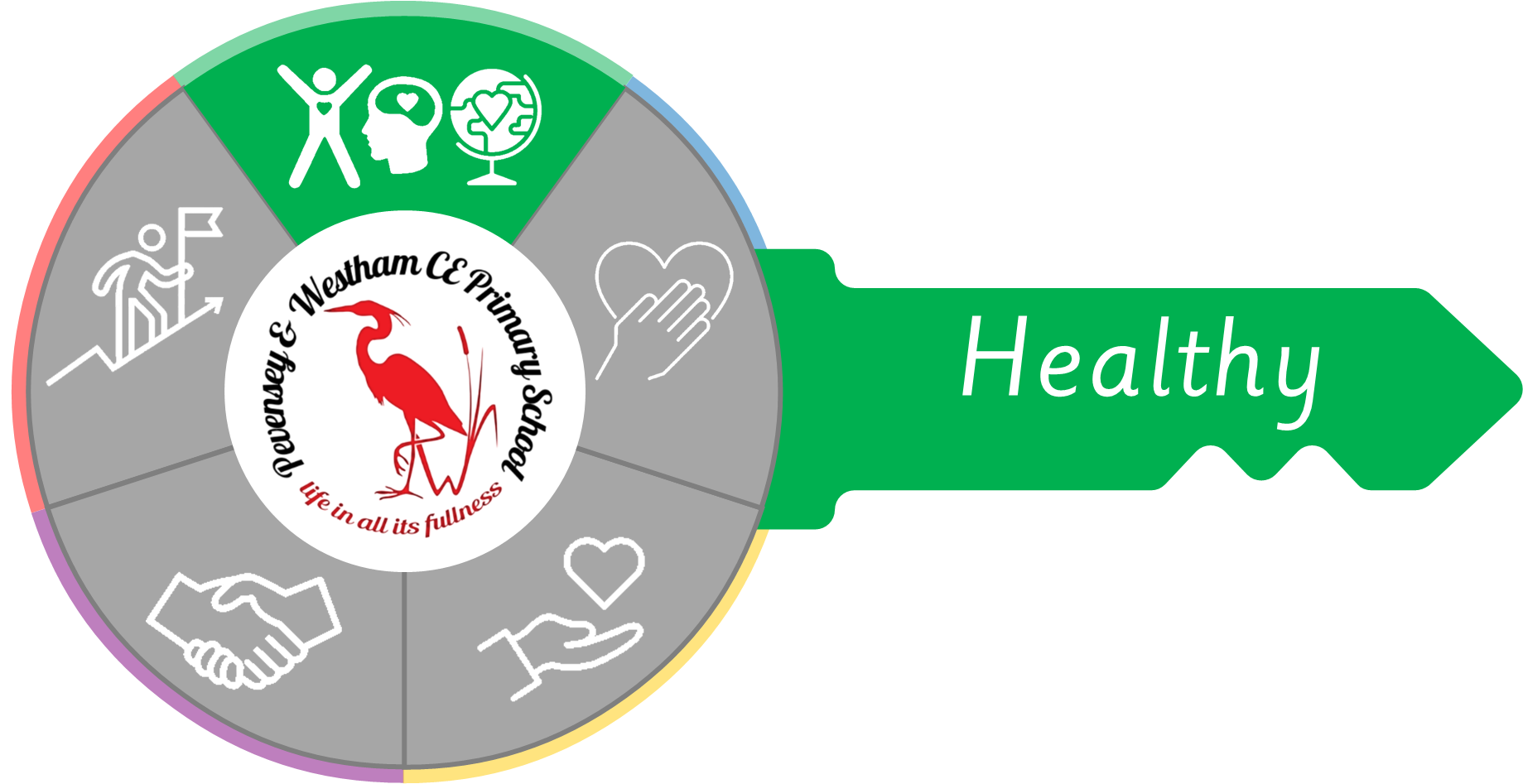 Orienteering
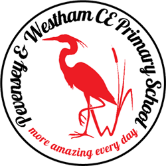 Year 2  - Orienteering
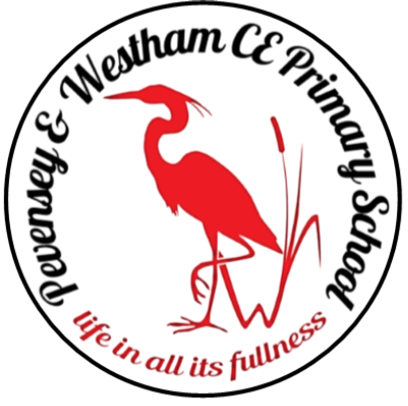 PE
Skills
Trails
Begin to orientate themselves using a directions of a compass.
Begin to orientate themselves with increasing confidence and accuracy around a short trail..
Problem Solving
Identify and use effective communication to begin to work as a team.
Read a map and Identify symbols used on a key.
Communication
Communicate with others.
Preparation and Organisation
Able to use and understand equipment that is appropriate for an activity.
Begin to choose equipment that is appropriate for an activity.
Geographical skills and fieldwork - Use world maps, atlases and globes to identify the United Kingdom and its countries as well as the countries, continents and oceans studied at this key stage - Use aerial photographs and plan perspectives to recognize landmarks and basic human and physical features. - Use simple observational skills to study key human and physical features of environments.
Competing
Begin to complete activities in a set period.
Year 2 PE End Points
Pupils making a good level of progress will be able to:
Begin to orientate themselves with increasing confidence and accuracy around a short trail.
Identify and use effective communication to begin to work as a team.

Identify symbols used on a key.
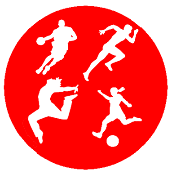 Evaluating
Begin to offer an evaluation of personal performances and activities.
Spotlight on SEND – Inclusive and Adaptive teaching
Pupils with SEND are supported across the curriculum through Quality First Teaching informed by Inclusive and Adaptive teaching practices.  This is part of our universal offer.  

Subject specific inclusive and adaptive strategies can be found here.
Health and Fitness:
Recognise and describe the effects of exercise on the body.
Know the importance of strength and flexibility for physical activity.
Explain why it is important to warm up and cool-down.
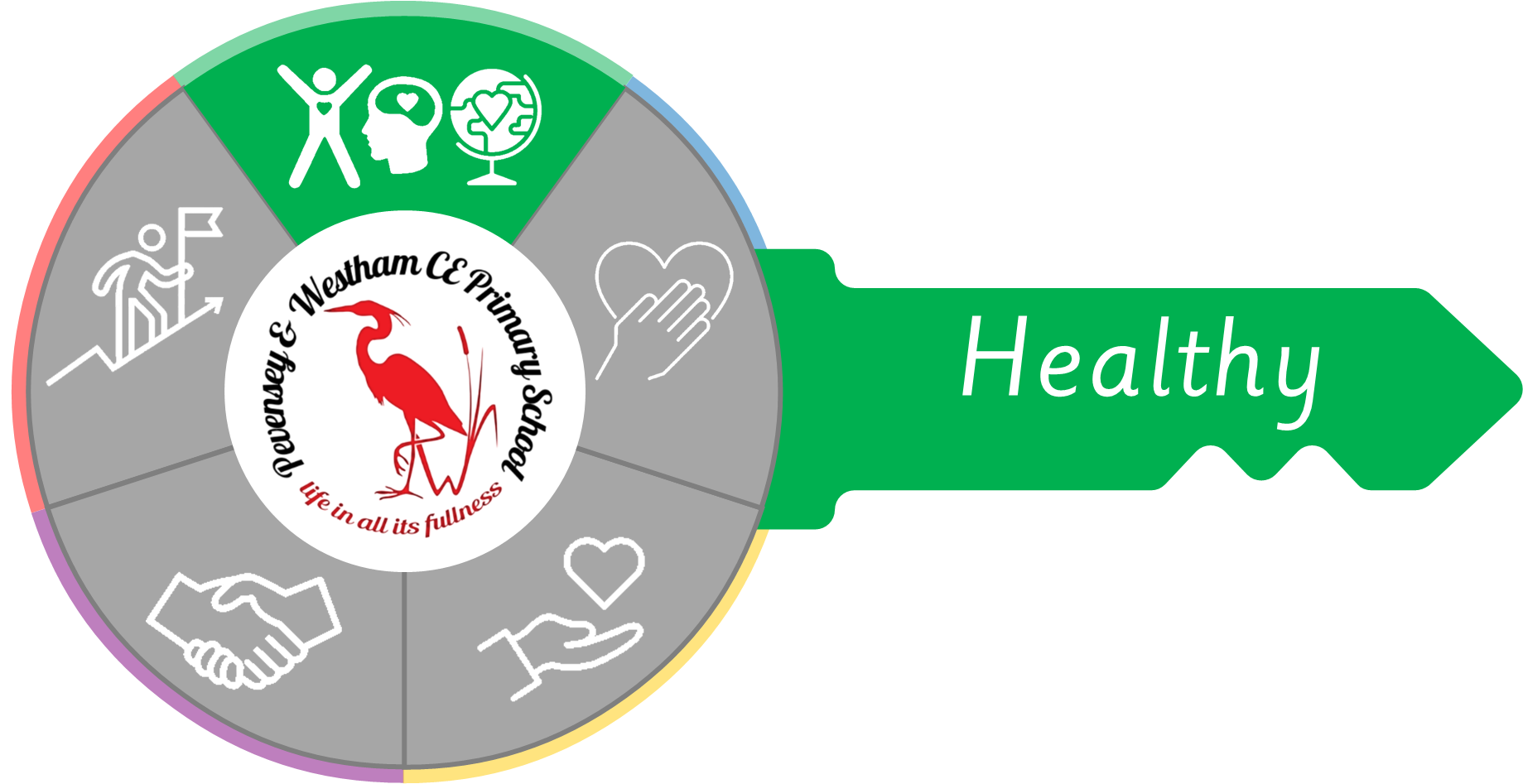 Year 3 - Orienteering
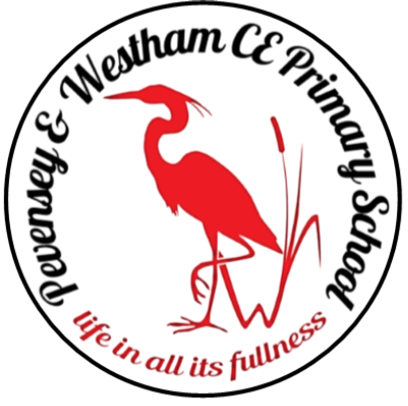 PE
Skills
Trails
Begin to orientate themselves with increasing confidence and accuracy around a short trail.
Problem Solving
Identify and use effective communication to begin to work as a team.
Identify symbols used on a key.
Communication
Communicate with others.
Preparation and Organisation
Begin to choose equipment that is appropriate for an activity.
Competing
Begin to complete activities in a set period.
Year 3 PE End Points
Pupils making a good level of progress will be able to:
Begin to orientate themselves with increasing confidence and accuracy around a short trail.
Identify and use effective communication to begin to work as a team.
Identify symbols used on a key.
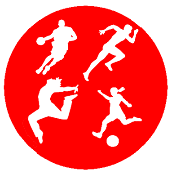 Evaluating
Begin to offer an evaluation of personal performances and activities.
Spotlight on SEND – Inclusive and Adaptive teaching
Pupils with SEND are supported across the curriculum through Quality First Teaching informed by Inclusive and Adaptive teaching practices.  This is part of our universal offer.  

Subject specific inclusive and adaptive strategies can be found here.
Health and Fitness:
Recognise and describe the effects of exercise on the body.
Know the importance of strength and flexibility for physical activity.
Explain why it is important to warm up and cool-down.
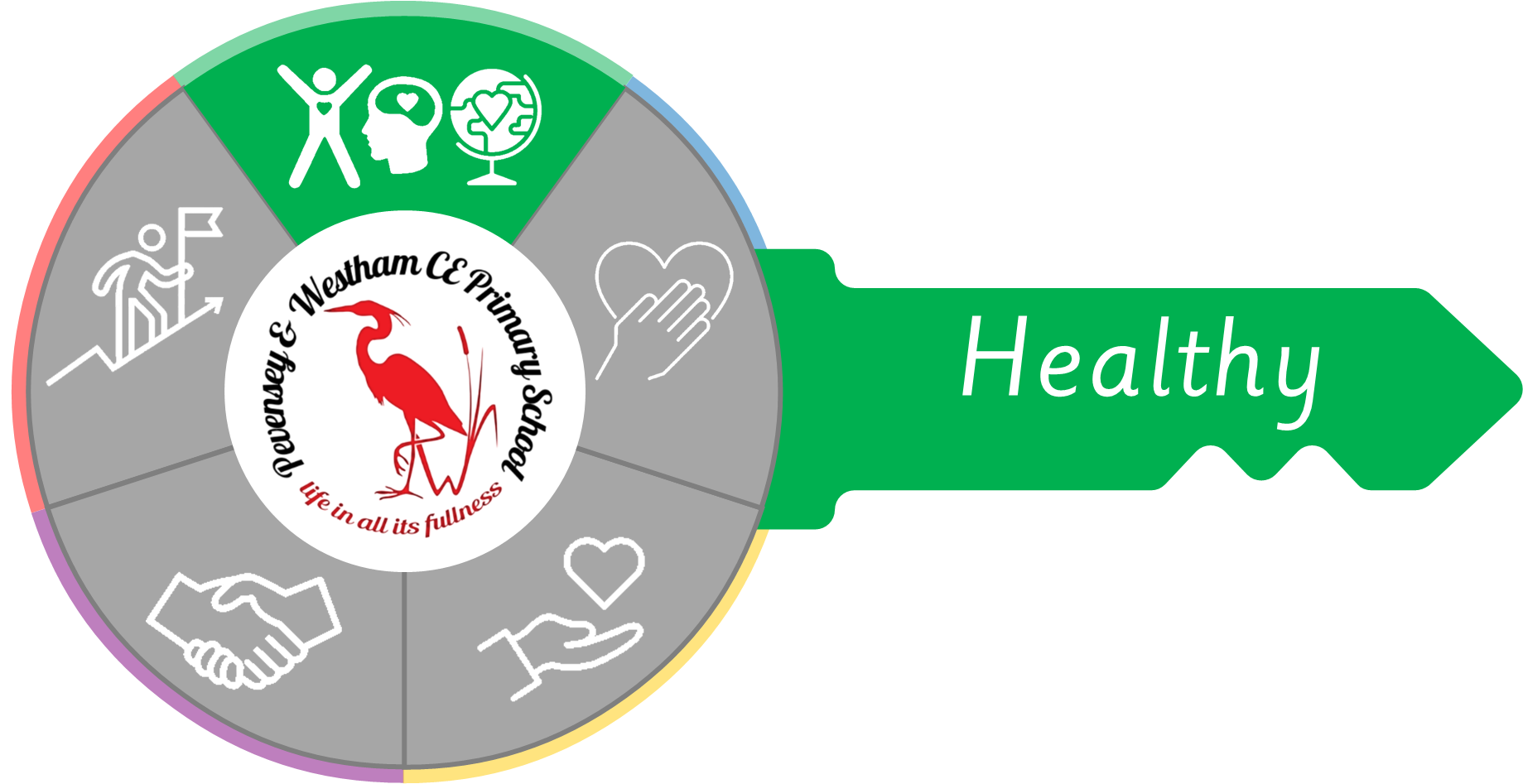 Year 4 - Orienteering
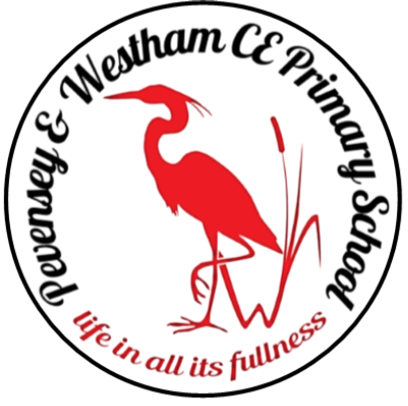 PE
Skills
Trails
Orientate themselves with accuracy around a short trail. 
Create a short trail for others with a physical challenge. 
Start to recognise features of an orienteering course.
Problem Solving
Communicate clearly with other people in a team, and with other teams. 
Have experience of a range of roles within a team and begin to identify the key skills required to succeed at each. 
Associate the meaning of a key in the context of the environment.
Communication
Communicate clearly with others. Work as part of a team.
Preparation and Organisation
Try a range of equipment for creating and completing an activity. 
Make an informed decision on the best equipment to use for an activity. Plan and organise a trail that others can follow.
Year 4 PE End Points
Pupils making a good level of progress will be able to:
Orientate themselves with accuracy around a short trail. 
Communicate clearly with others. Work as part of a team.
Plan and organise a trail that others can follow.
Competing
Complete an orienteering course more than once and begin to identify ways of improving completion time.
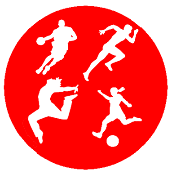 Evaluating
Watch, describe and evaluate the effectiveness of performances, giving ideas for improvements.
Modify their use of skills or techniques to achieve a better result
Building on Year 3
Begin to orientate themselves with increasing confidence and accuracy around a short trail.
Identify and use effective communication to begin to work as a team.
Identify symbols used on a key.


Spotlight on SEND – Inclusive and Adaptive teaching
Pupils with SEND are supported across the curriculum through Quality First Teaching informed by Inclusive and Adaptive teaching practices.  This is part of our universal offer.  

Subject specific inclusive and adaptive strategies can be found here.
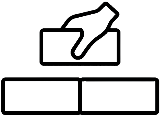 Health and Fitness:
Describe how the body reacts at different times and how this affects performance.
Explain why exercise is good for your health.
Know some reasons for warming up and cooling down.
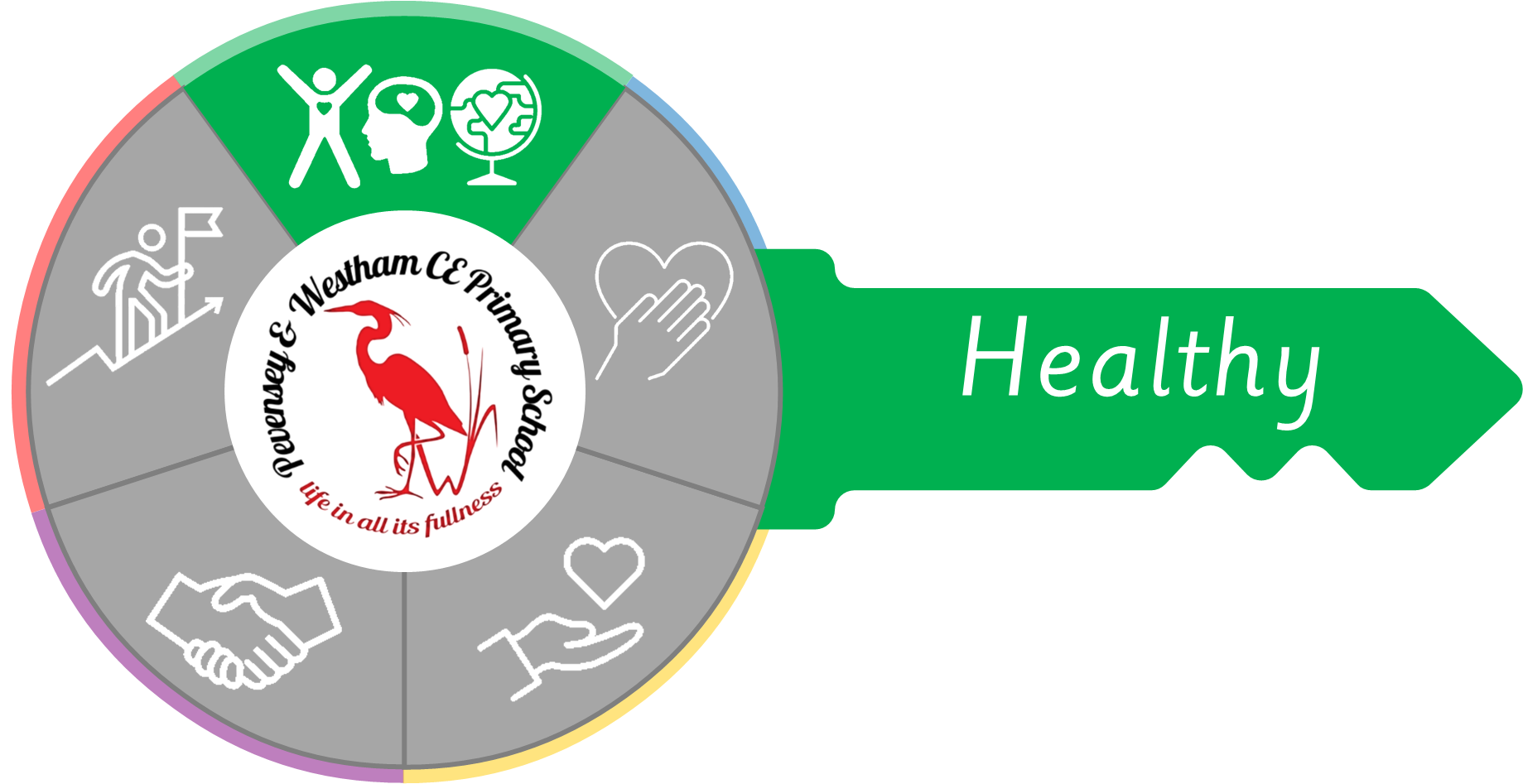 Year 5 - Orienteering
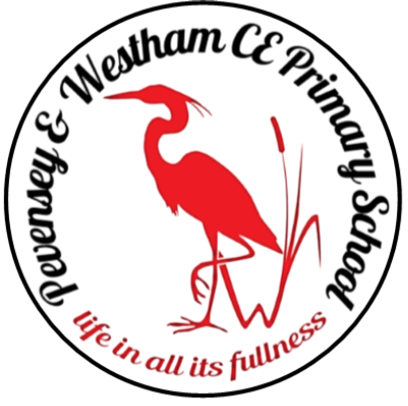 PE
Skills
Trails
Start to orientate themselves with increasing confidence and accuracy around an orienteering course. 
Design an orienteering course, which can be a challenge, but manageable for others. 
Begin to use navigation equipment to orientate around a trail.
Problem Solving
Use clear communication and effectively complete a particular role in a team.
Complete orienteering activities both as part of a team and independently.
Identify a key on a map and begin to use the information in activities.
Communication
Communicate clearly and effectively with others.
Work effectively as part of a team.
Preparation and Organisation
Choose the best equipment for an outdoor activity.
Create an outdoor activity that challenges others.
Create a simple plan of an activity for others to follow.
Identify the quickest route and accurately navigate an orienteering course.
Competing
Complete an orienteering course on multiple occasions, in a quicker time due to improved technique.
Improve a trail to increase the challenge of the course.
Year 5 PE End Points
Pupils making a good level of progress will be able to:
Start to orientate themselves with increasing confidence and accuracy around an orienteering course. 
Begin to use navigation equipment to orientate around a trail.
Use clear communication and effectively complete a particular role in a team.
Identify a key on a map and begin to use the information in activities.
Identify the quickest route and accurately navigate an orienteering course.
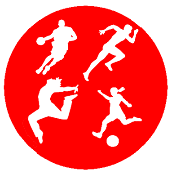 Evaluating
Choose and use criteria to evaluate own and others performance. 
Explain why they have used particular skills or techniques, and the effect they have had on their performance.
Building on Year 4
Orientate themselves with accuracy around a short trail. 
Communicate clearly with others. Work as part of a team.
Plan and organise a trail that others can follow.
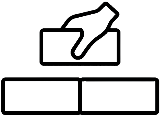 Health and Fitness:
Know and understand the reasons for warming up and cooling down.
Explain some safety principles when preparing for and during exercise.
Spotlight on SEND – Inclusive and Adaptive teaching
Pupils with SEND are supported across the curriculum through Quality First Teaching informed by Inclusive and Adaptive teaching practices.  This is part of our universal offer.  

Subject specific inclusive and adaptive strategies can be found here.
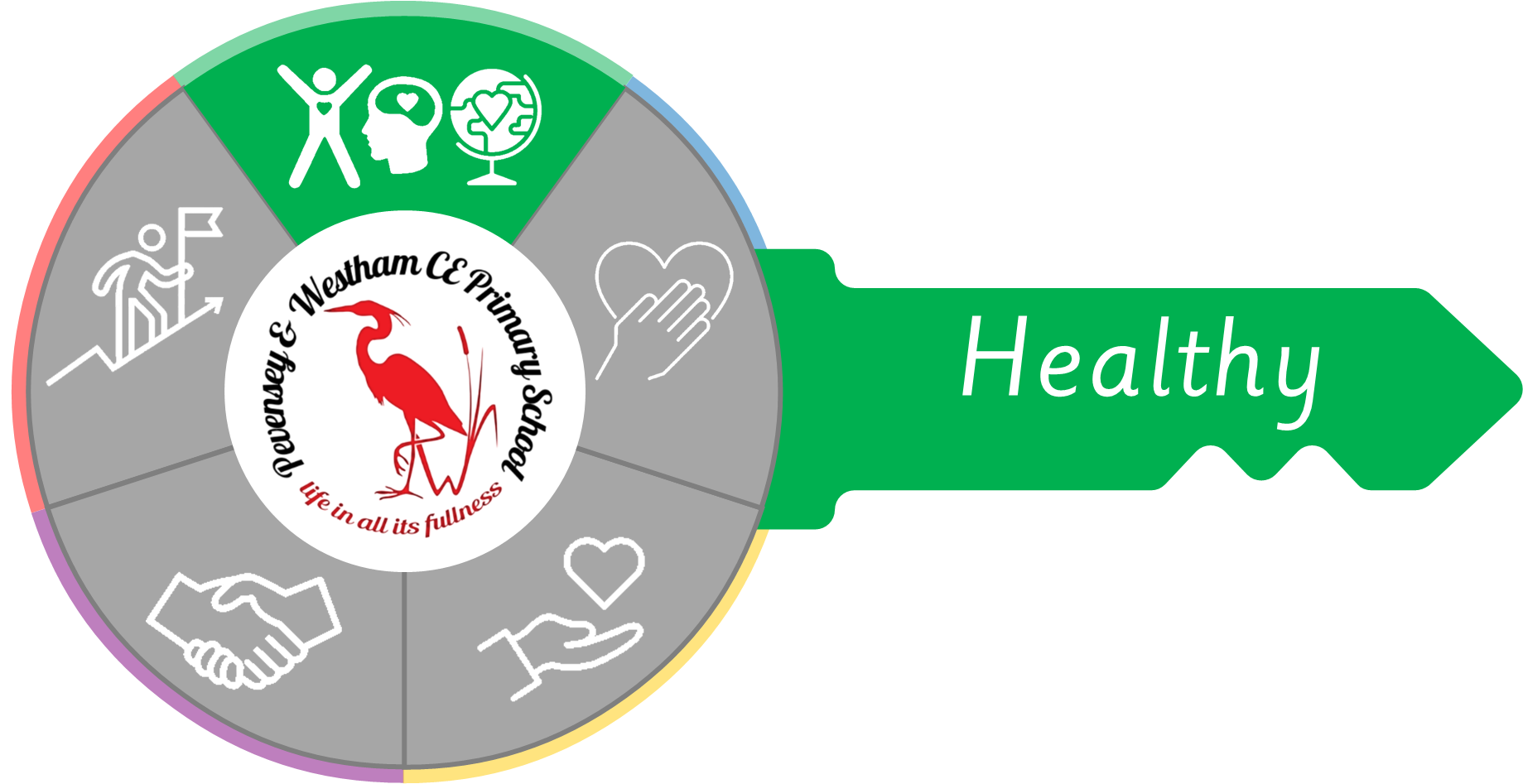 Year 6 - Orienteering
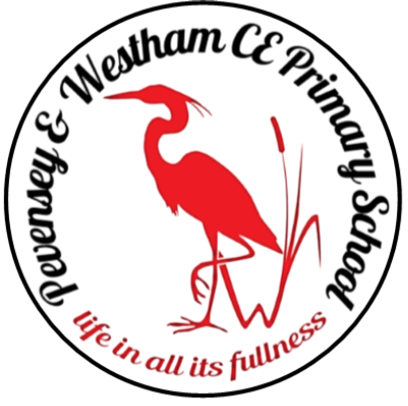 PE
Skills
Trails
Orientate themselves with confidence and accuracy around an orienteering course when under pressure.
Design an orienteering course that is clear to follow and offers challenge to others.
Use navigation equipment (maps, compasses) to improve the trail.
Problem Solving
Use clear communication to be able to complete a particular role in a team effectively.
Compete in orienteering activities both as part of a team and independently. 
Use a range of map styles and make an informed decision on the most effective route
Communication
Communicate clearly and effectively with others when under pressure. 
Work effectively as part of a team, demonstrating leadership skills.
Preparation and Organisation
Choose the best equipment for an outdoor activity.
Prepare an orienteering course for others to follow.
Identify the quickest route to navigate an orienteering course accurately.
Manage an orienteering event for others to compete.
Competing
Complete an orienteering course on multiple occasions, in a quicker time due to improved technique.
Listen to feedback and improve an orienteering course from it.
Year 6 PE End Points
Pupils making a good level of progress will be able to:
Orientate themselves with confidence and accuracy around an orienteering course when under pressure.
Use clear communication to be able to complete a particular role in a team effectively.
Use a range of map styles and make an informed decision on the most effective route
Manage an orienteering event for others to compete.
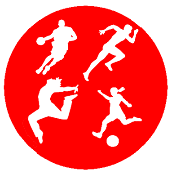 Evaluating
Offer a detailed and effective evaluation of both personal performances and activities with an aim of increasing challenge and improving performance.
Building on Year 5
Start to orientate themselves with increasing confidence and accuracy around an orienteering course. 
Begin to use navigation equipment to orientate around a trail.
Use clear communication and effectively complete a particular role in a team.
Identify a key on a map and begin to use the information in activities.
Identify the quickest route and accurately navigate an orienteering course.
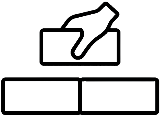 Health and Fitness:
Understand the importance of arming up and cooling down.
Carry out warm ups and cool downs safely and effectively.
Understand why exercise is good for health, fitness and wellbeing.
Know ways they can become healthier.
Spotlight on SEND – Inclusive and Adaptive teaching
Pupils with SEND are supported across the curriculum through Quality First Teaching informed by Inclusive and Adaptive teaching practices.  This is part of our universal offer.  

Subject specific inclusive and adaptive strategies can be found here.
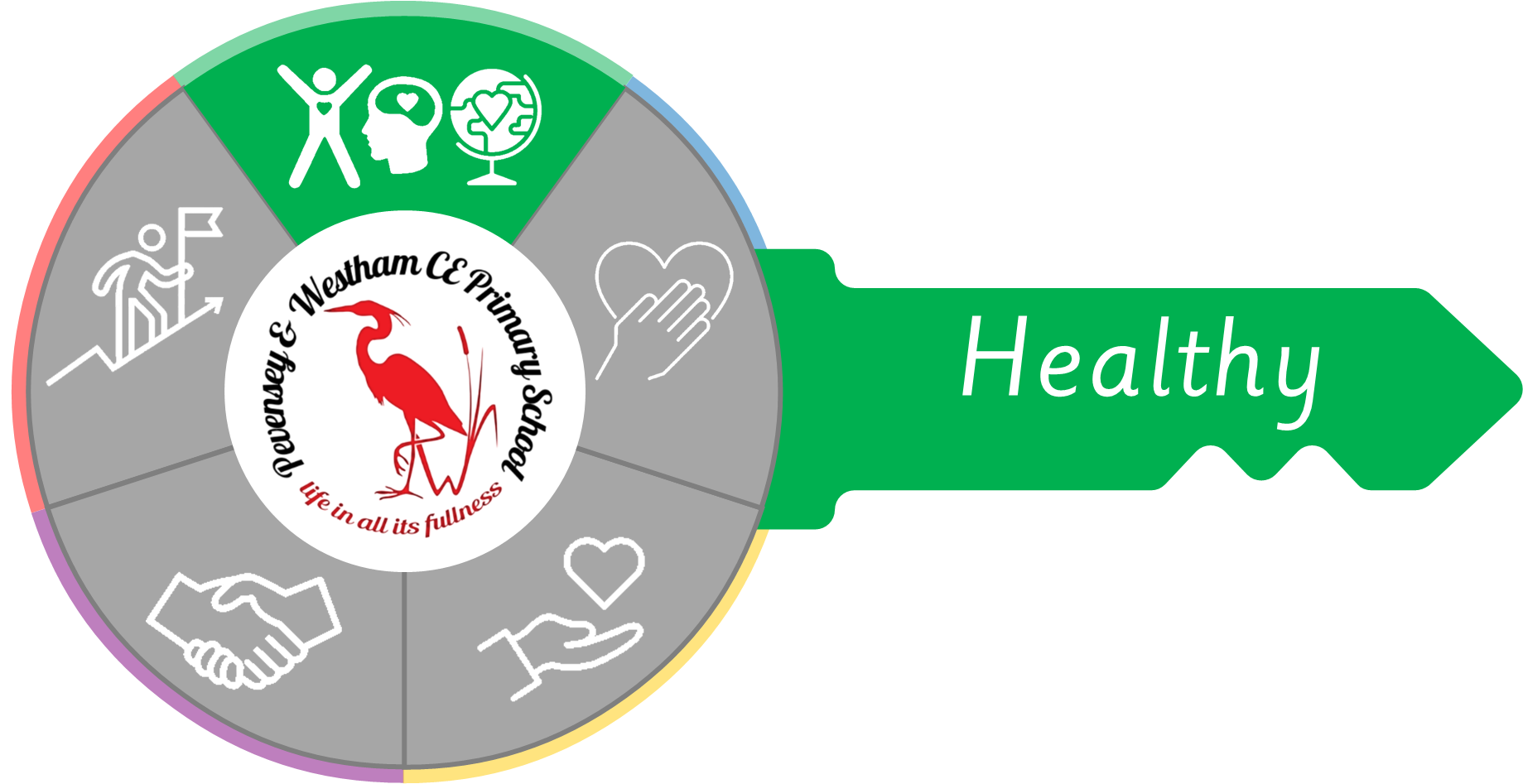 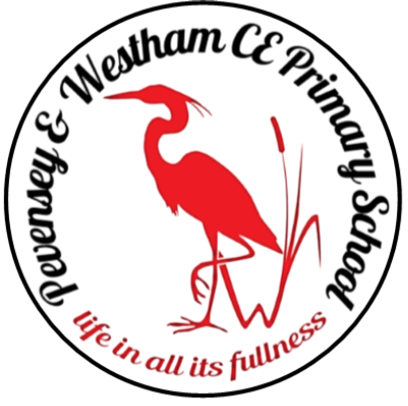 PE
PE – Inclusive and Adaptive Teaching strategies
In addition to the generic inclusive and adaptive teaching strategies at PaWS, in RSHE Life Skills, teachers consider the following:

●	Peer assist 
●   Reduce number of players per team 
●   Slow the pace of activity
●   Provide rest periods as needed
● 	Equipment adaptations e.g. make lower / larger goals, lighter balls
●	Use models to show the activity
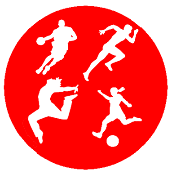